“Big Idea” Question
Intro
Review Concepts
Check-In Questions
Teacher Demo
Vocabulary
Student-Friendly Definition
Examples & Non-Examples
Morphological Word Parts
Frayer Model
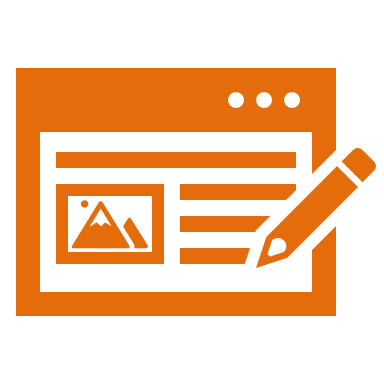 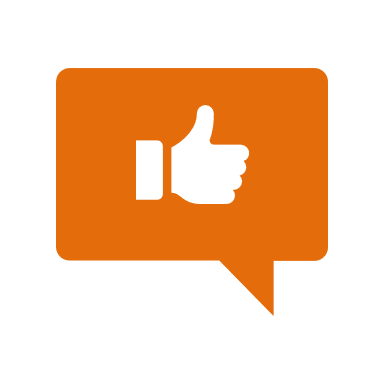 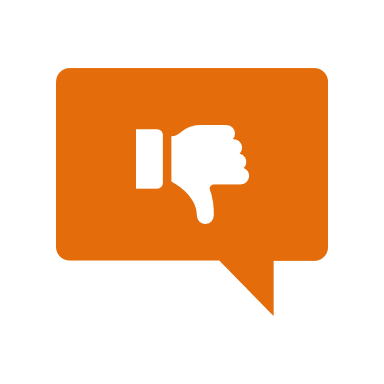 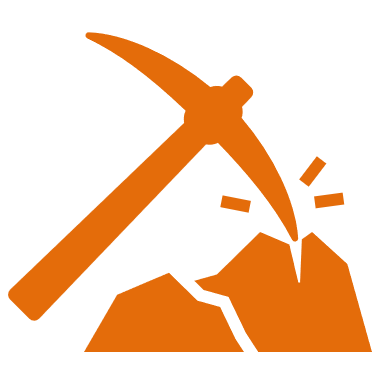 Simulation/Activity
[Speaker Notes: OK everyone, get ready for our next lesson.  Just as a reminder, these are the different components that our lesson may include, and you’ll see these icons in the top left corner of each slide so that you can follow along more easily!]
Gas
Intro
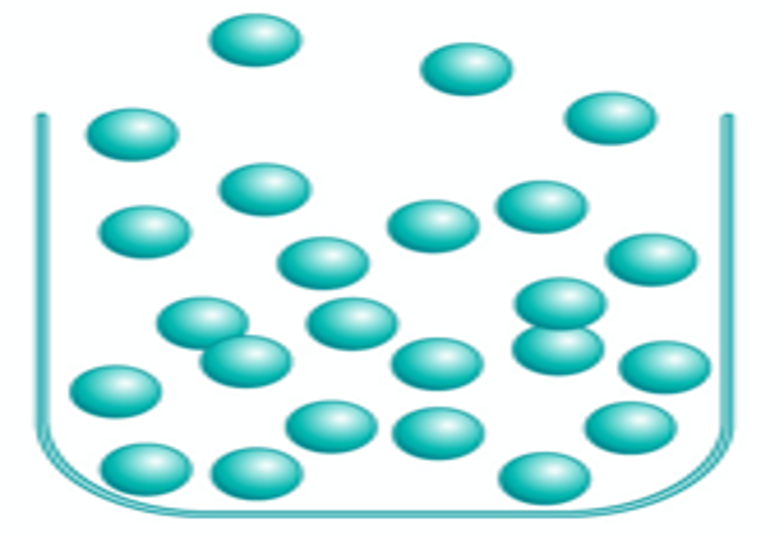 [Speaker Notes: Today we will learn about gases.]
Big Question:  How does temperature affect the matter around us?
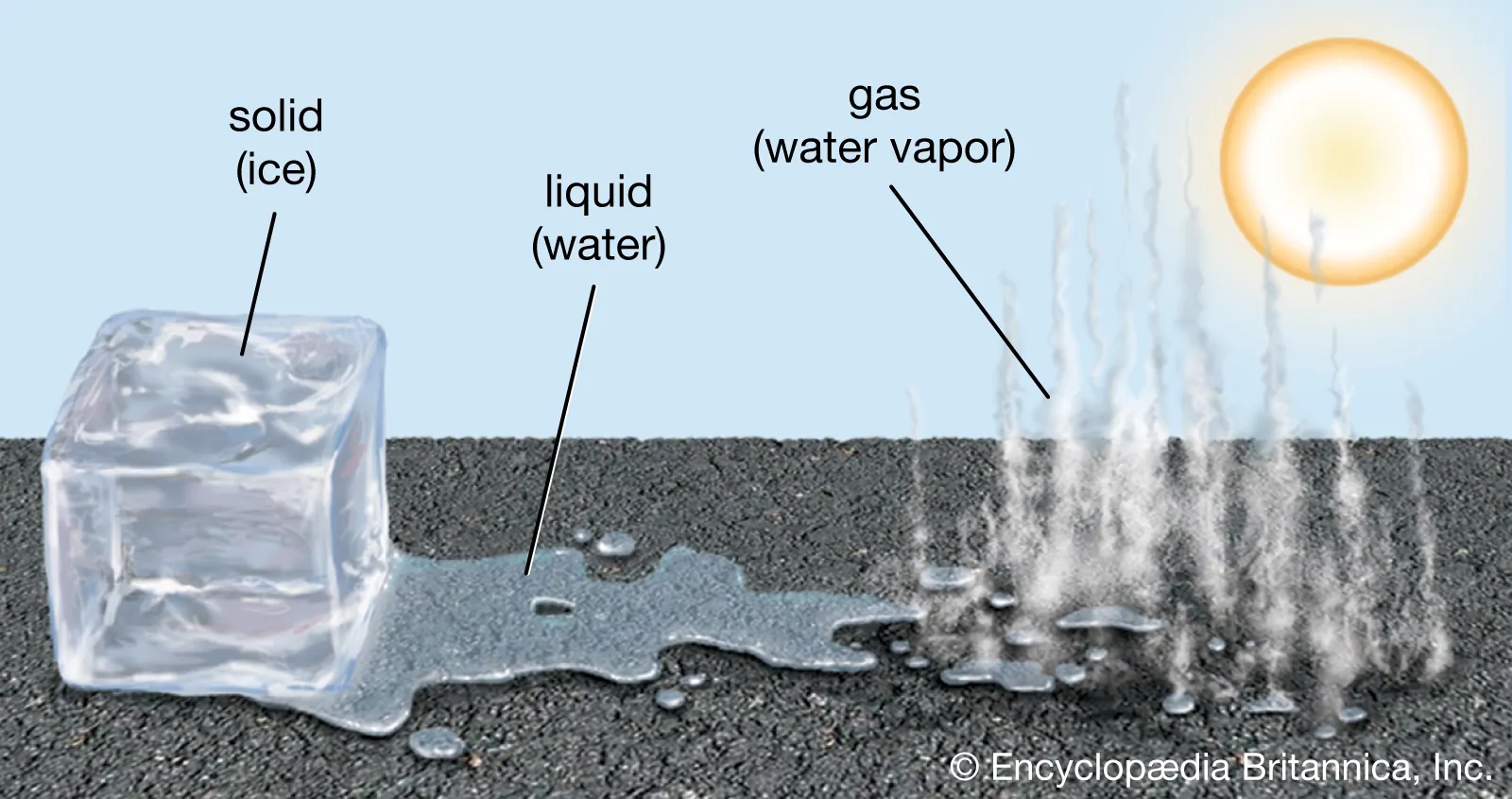 [Speaker Notes: Our “big question” is: How does temperature affect the matter around us?
[Pause and illicit predictions from students.]

I love all these thoughtful scientific hypotheses!  Be sure to keep this question and your predictions in mind as we move through these next few lessons, and we’ll continue to revisit it.

Feedback: Asking students to make predictions about how temperature is related to states of matter is a great way to activate and elicit student ideas and prior knowledge. This type of activity is evidence of the teacher planning for students’ engagement with science ideas.]
[Speaker Notes: Before we move on to our new vocabulary term, let’s review some other words & concepts that you already learned and make sure you are firm in your understanding.]
Matter: has mass and takes up space
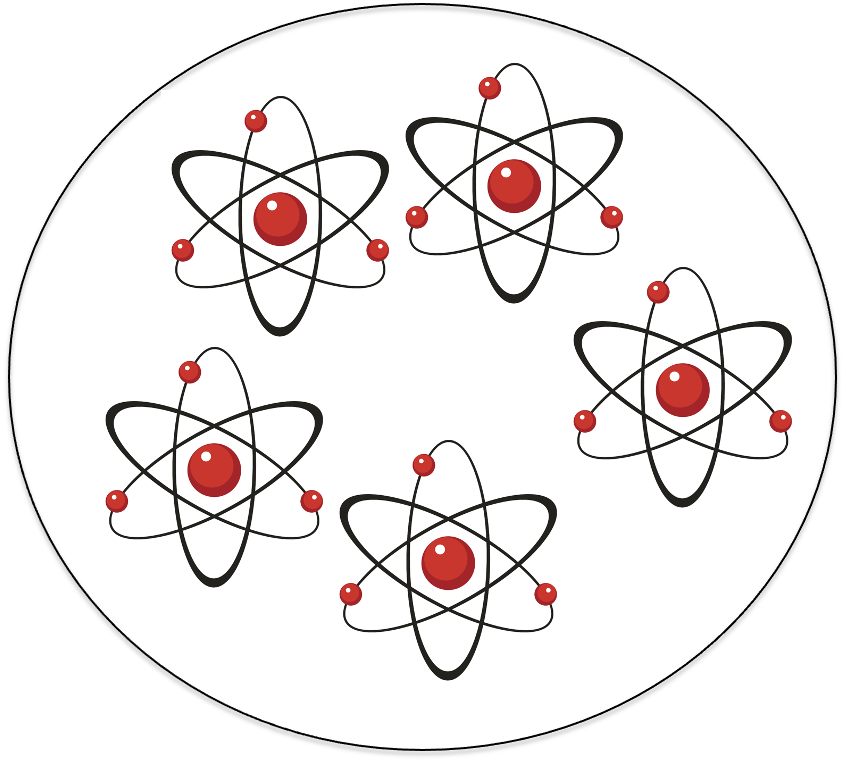 [Speaker Notes: Matter is anything that has mass and takes up space.]
Mass: amount of matter in an object.
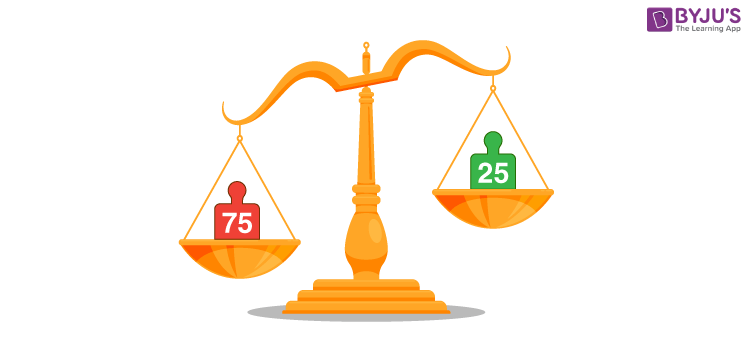 [Speaker Notes: Mass is the amount of matter in an object.]
Atom: smallest whole unit of matter.
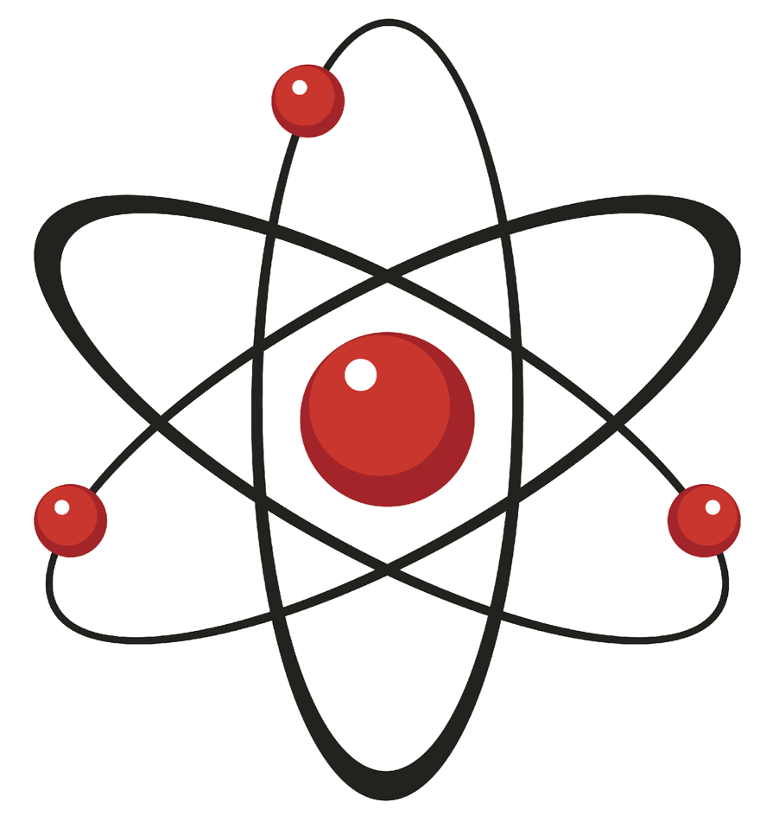 [Speaker Notes: An atom is the smallest whole unit of matter. All matter is made up of atoms.]
States of Matter
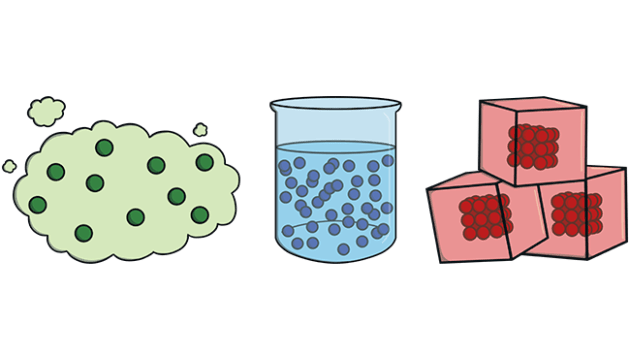 Gas
Liquid
Solid
[Speaker Notes: Matter can be found in three different states: solid, liquid, and gas.]
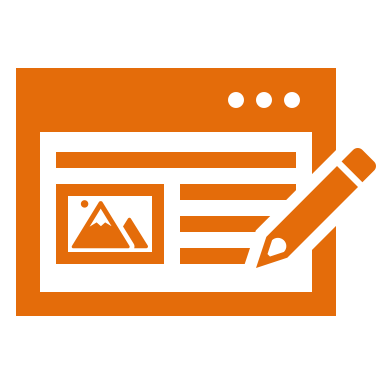 Solid: has particles that are tightly packed together in a fixed pattern
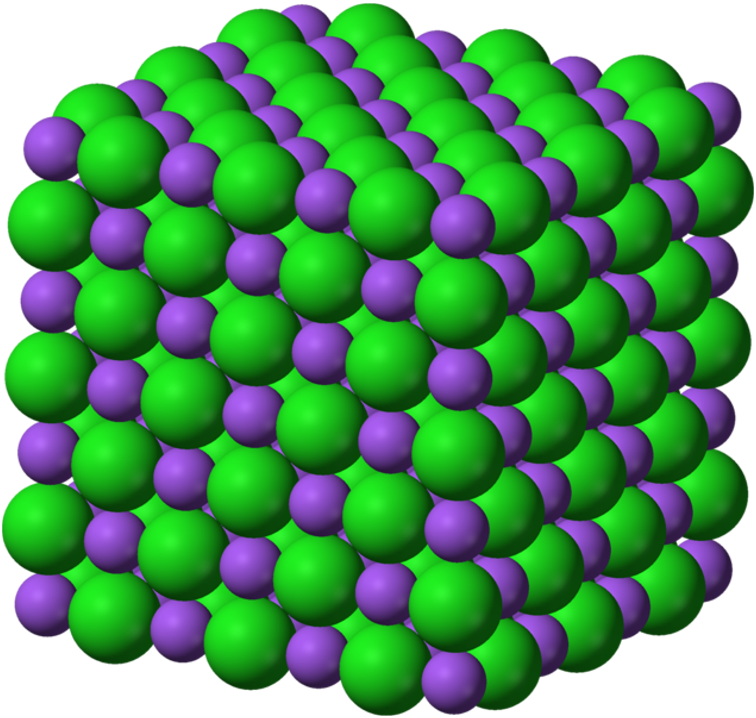 [Speaker Notes: A solid has particles that are tightly packed together in a fixed pattern. The tables and chairs we are sitting in are kinds of solids.]
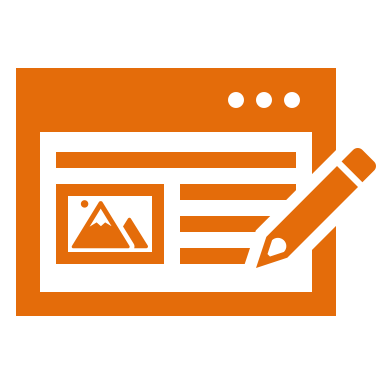 Liquid: has particles that are close together but can move around
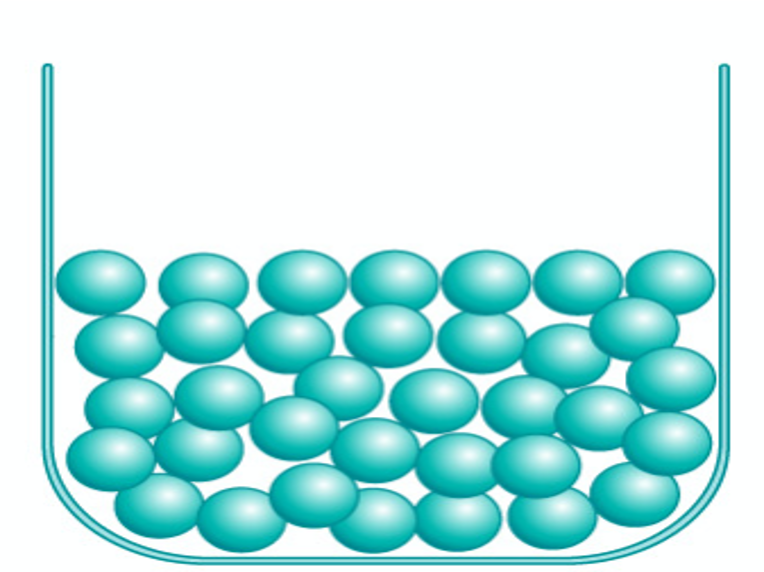 [Speaker Notes: A liquid has particles that are close together but can move around. The water we drink is a kind of liquid.]
[Speaker Notes: Now let’s pause for a moment to check your understanding.]
___________ has mass and takes up space.
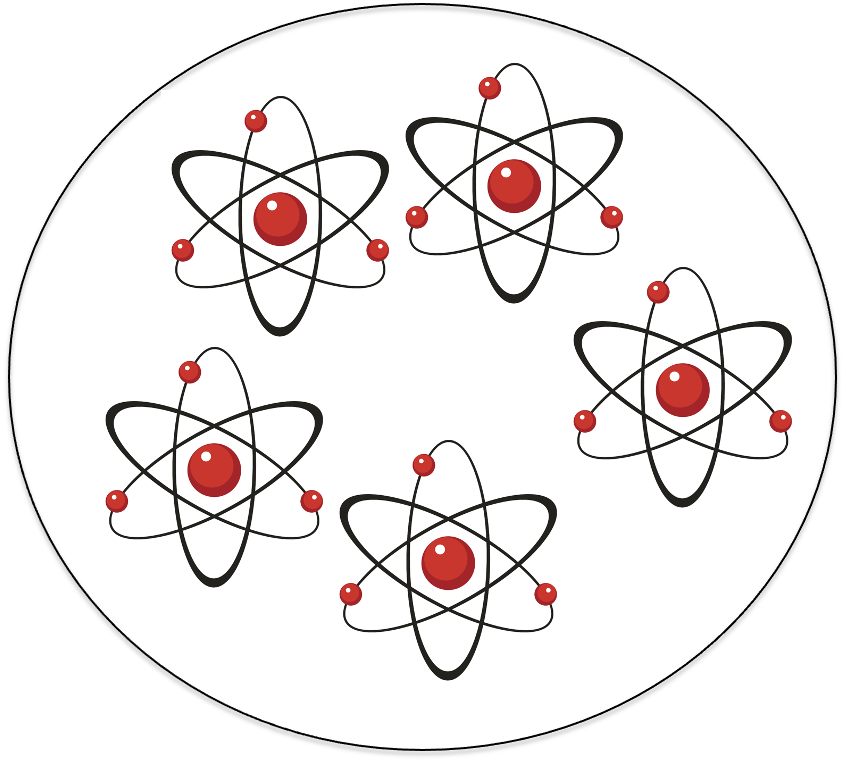 [Speaker Notes: ______ has mass and takes up space. 

[Matter]]
Matter has mass and takes up space.
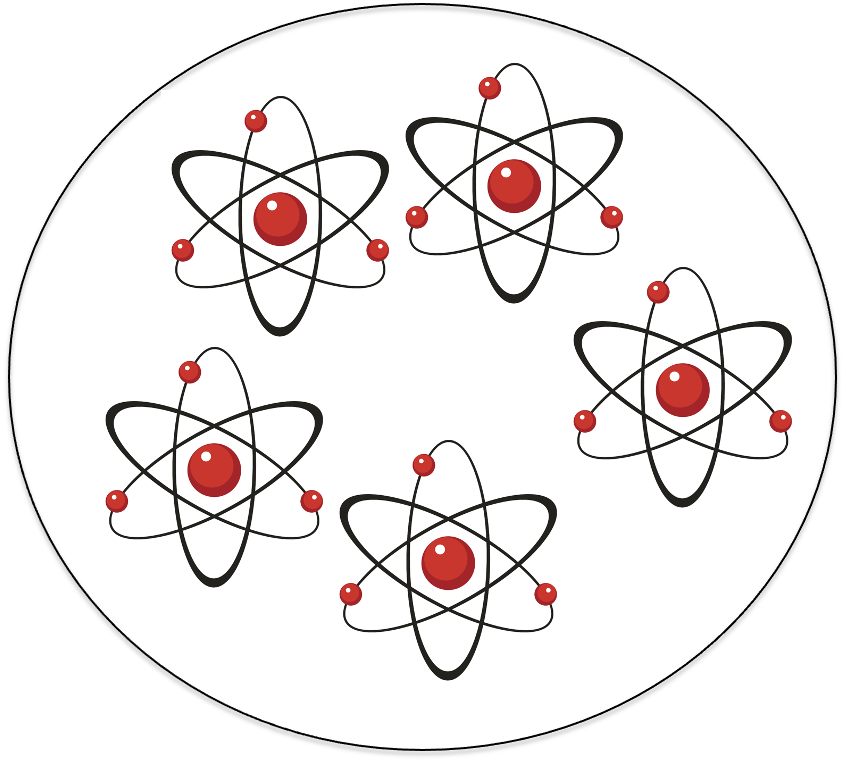 [Speaker Notes: Matter has mass and takes up space.]
What is the amount of matter in an object?
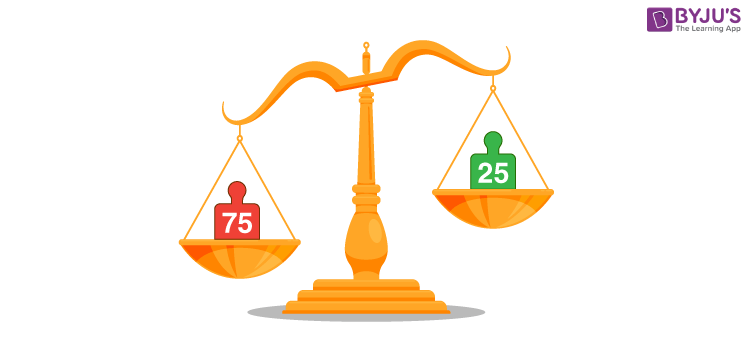 Size
Mass
Temperature
[Speaker Notes: What is the amount of matter in an object?

[B. Mass]]
What is the amount of matter in an object?
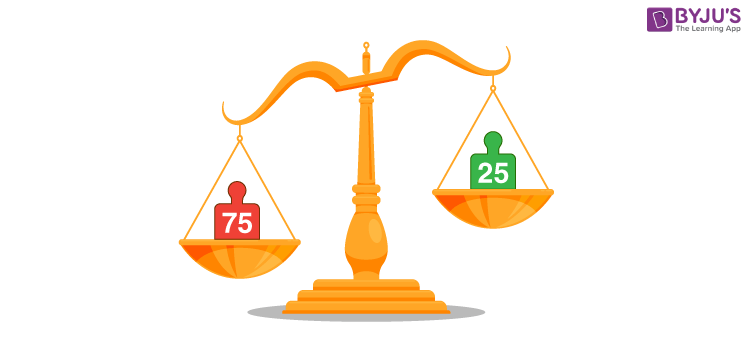 Size
Mass
Temperature
[Speaker Notes: What is the amount of matter in an object? B. Mass]
What is an atom?
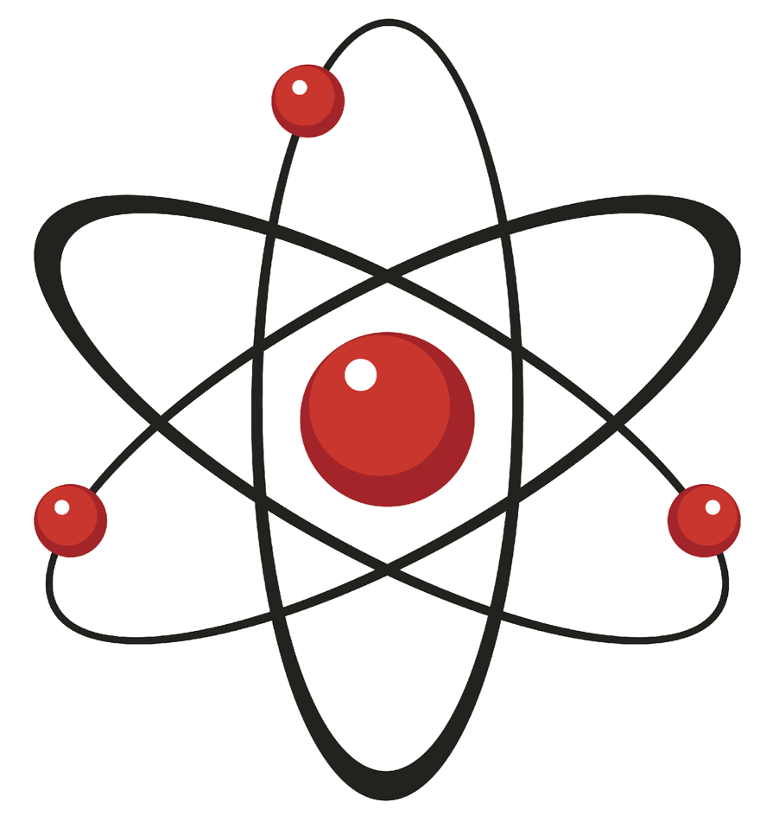 [Speaker Notes: What is an atom?

[The smallest whole unit of matter]]
Label the three states of matter.
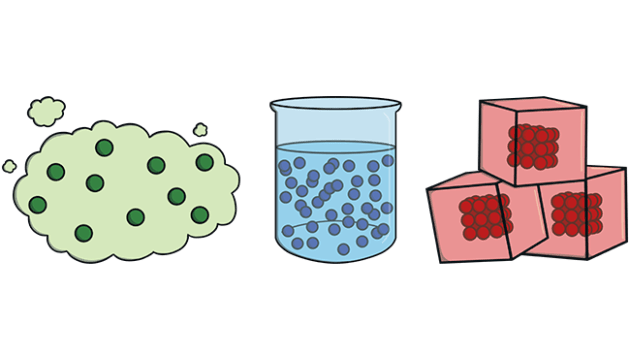 [Speaker Notes: Label the three states of matter. 

[gas, liquid, solid]]
Label the three states of matter.
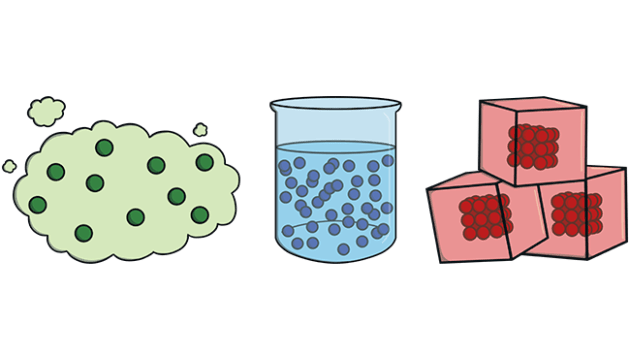 Gas
Liquid
Solid
[Speaker Notes: Label the three states of matter: gas, liquid, solid.]
A _______ has particles that are tightly packed together in a fixed pattern.
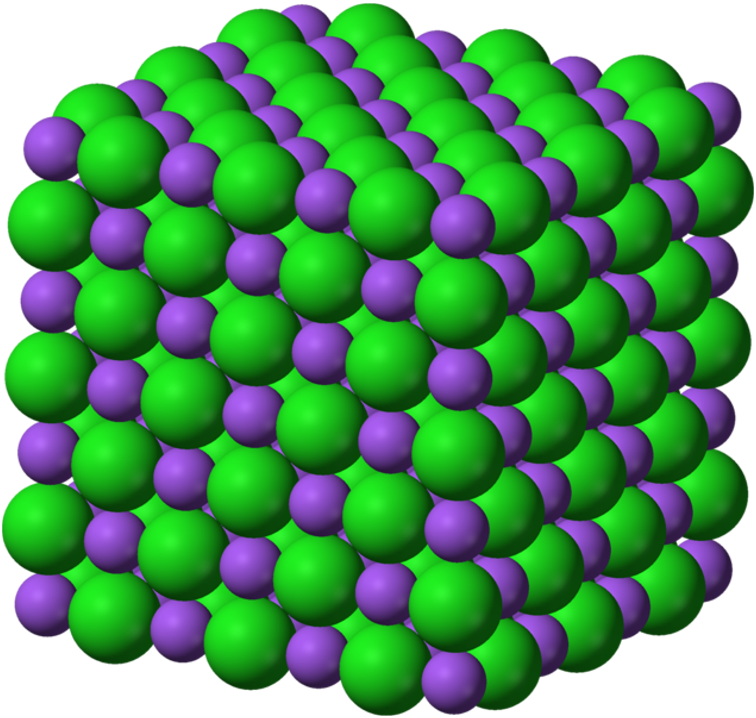 [Speaker Notes: A ________ has particles that are tightly packed together in a fixed pattern. 

[Solid]]
A solid has particles that are tightly packed together in a fixed pattern.
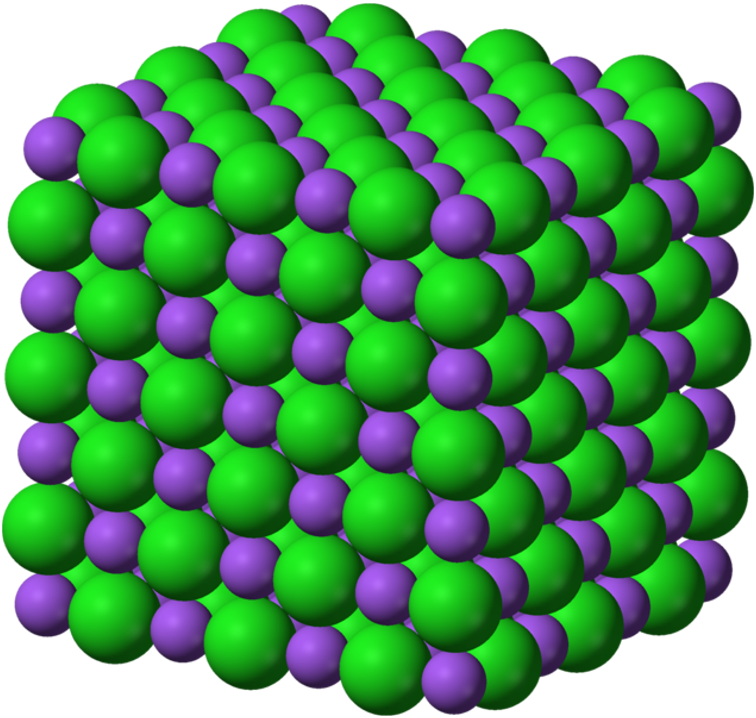 [Speaker Notes: A solid has particles that are tightly packed together in a fixed pattern.]
What state of matter has particles  that are close together but can move around?
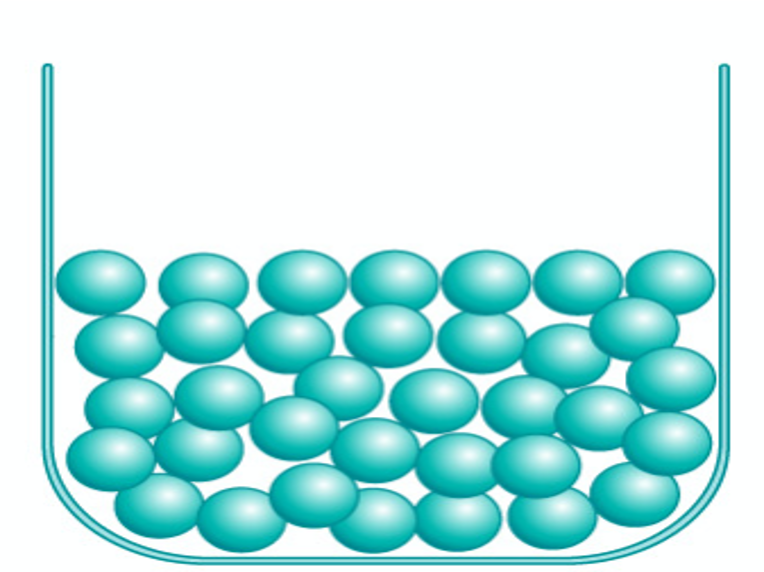 Solid
Liquid
Gas
[Speaker Notes: What state of matter has particles that are close together but can move around?

[B. Liquid]]
What state of matter has particles  that are close together but can move around?
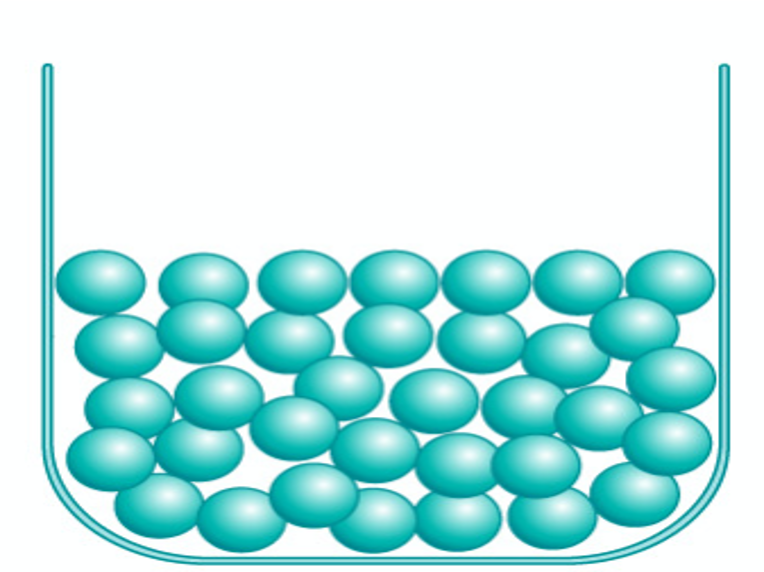 Solid
Liquid
Gas
[Speaker Notes: What state of matter has particles that are close together but can move around? B. Liquid]
Gas
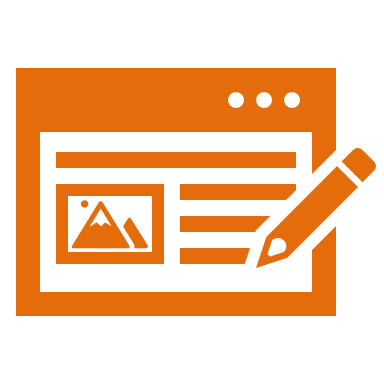 [Speaker Notes: Now that we’ve reviewed, let’s define our new term, gas.

Feedback: Using cues, such as on this slide, helps prepare students for what is coming up next in the lesson. This is important especially for students who may struggle with new vocabulary instruction.]
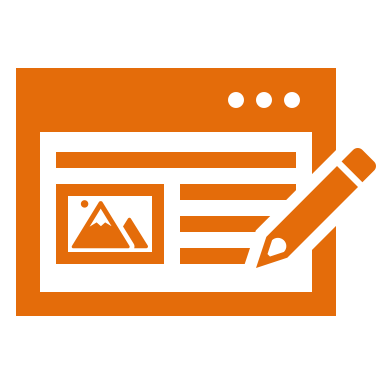 Gas: has particles that are spread far apart and are constantly moving
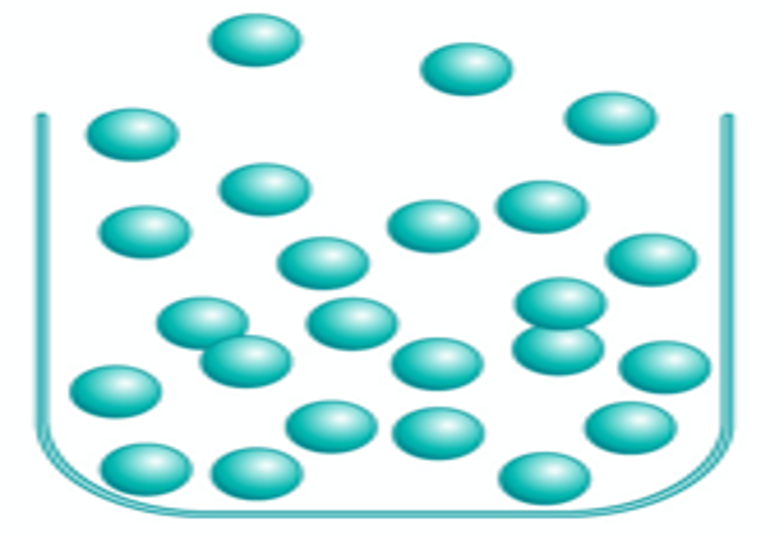 [Speaker Notes: A gas has particles that are spread far apart and are constantly moving.]
[Speaker Notes: Now let’s pause for a moment to check your understanding.]
What is a gas?
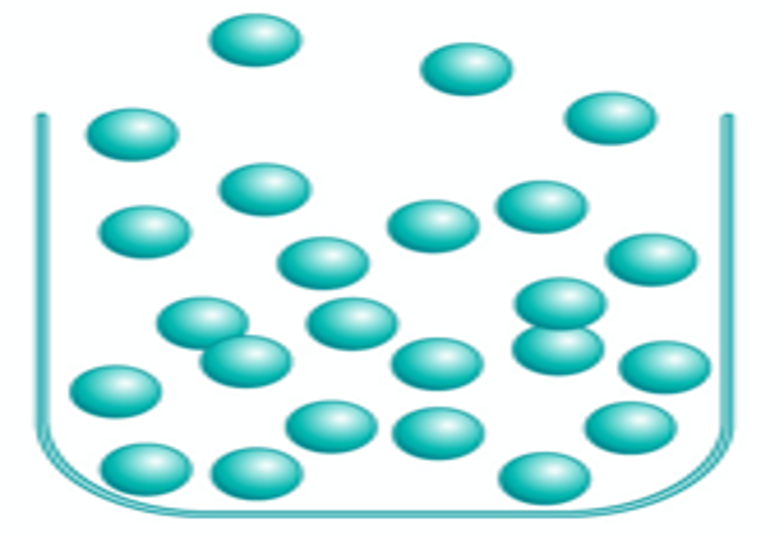 [Speaker Notes: What is a gas?

[A gas has particles that are spread far apart and are constantly moving.]]
Gas: has particles that are spread far apart and are constantly moving
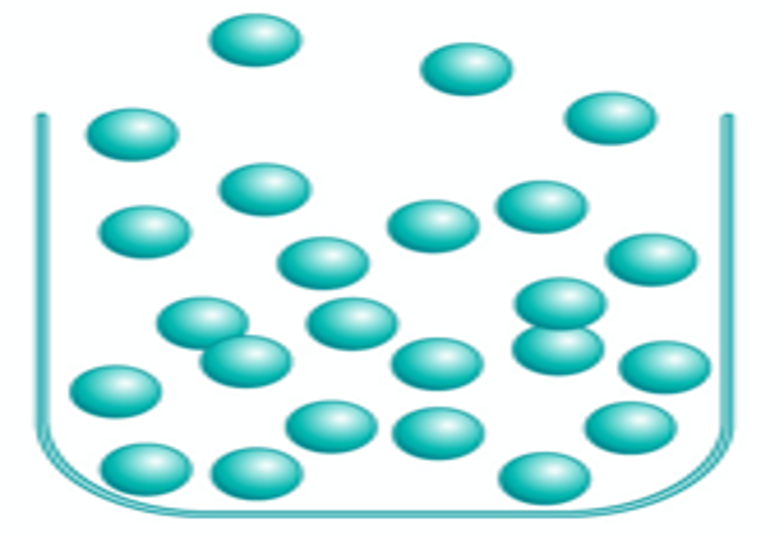 [Speaker Notes: What is a gas?

[A gas has particles that are spread far apart and are constantly moving.]]
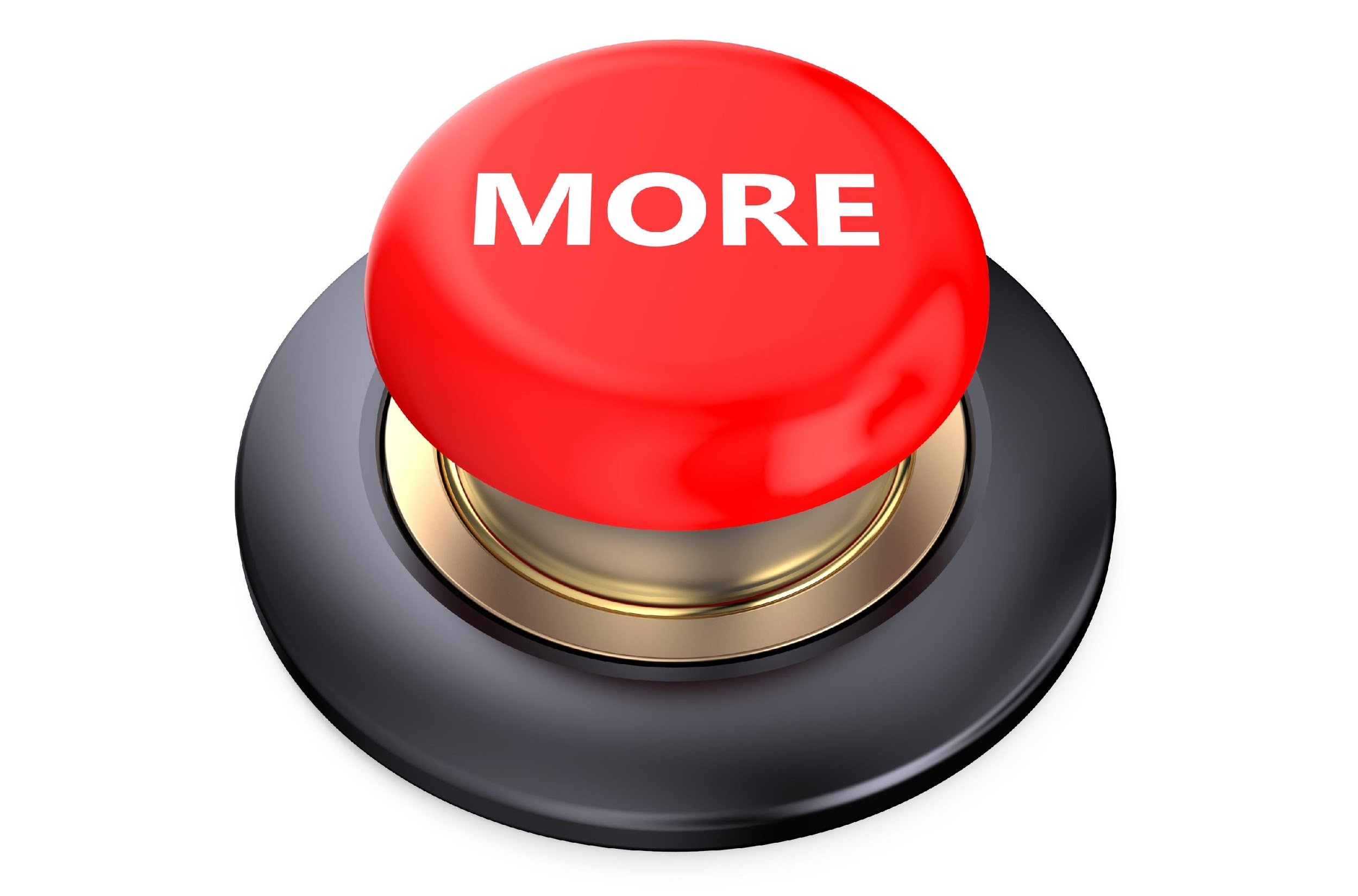 [Speaker Notes: That is the basic definition, but there is a bit more you need to know.]
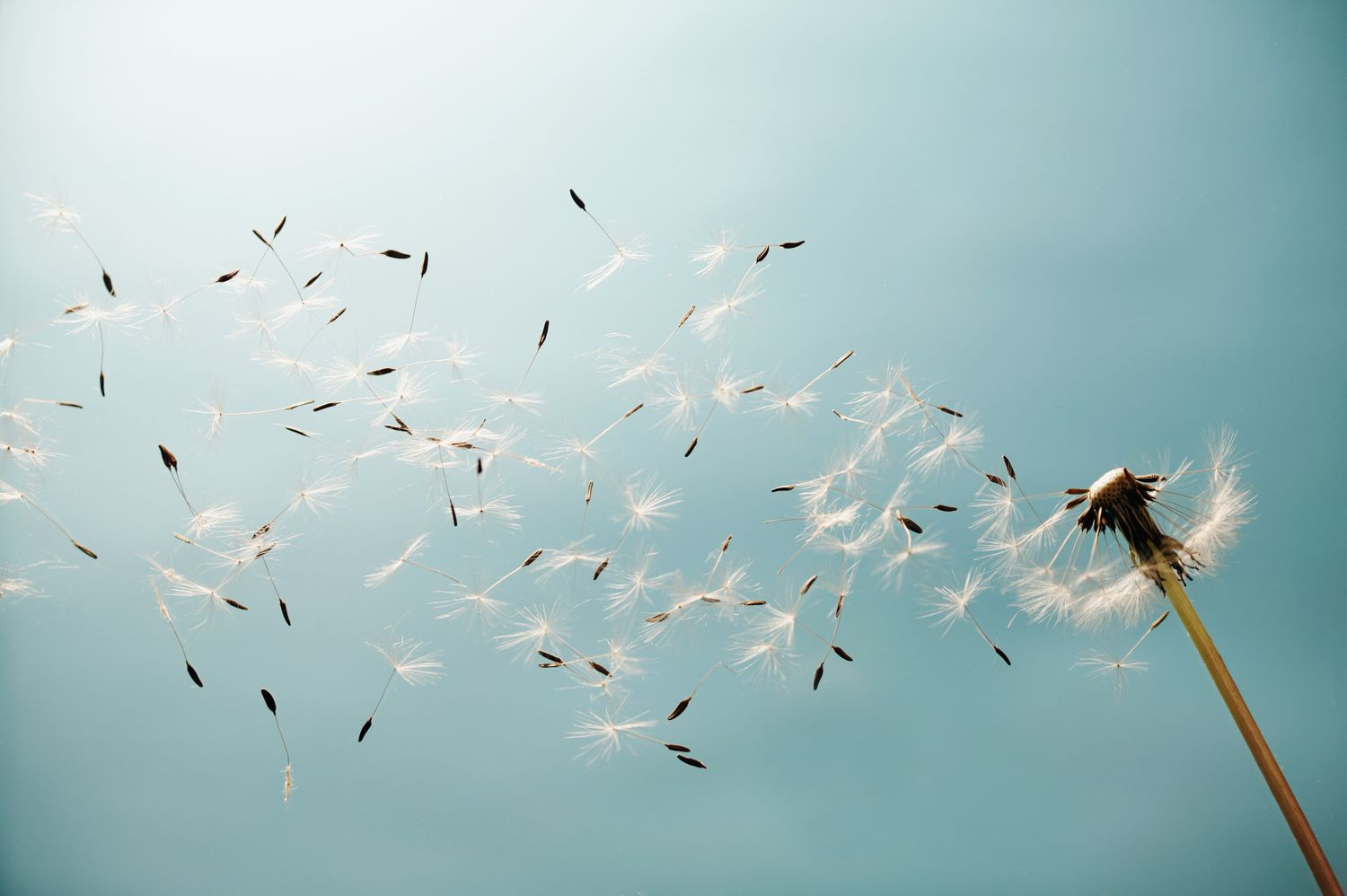 [Speaker Notes: Gases are usually colorless and invisible, like the air around us. Although we might be able to feel the air move, we can’t actually see it.]
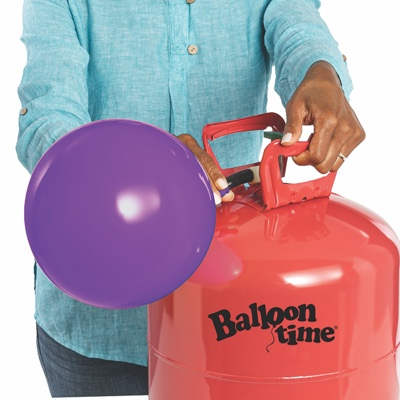 [Speaker Notes: Gases, like liquids,  do not have a fixed shape. Instead, they evenly fill up any container that they are in.]
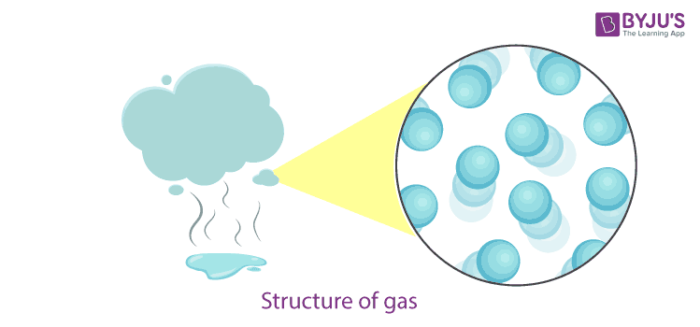 [Speaker Notes: The particles in a gas have lots of energy and space between them to move around freely. This space allows the gas to get bigger or smaller in order to fit the container it is in.]
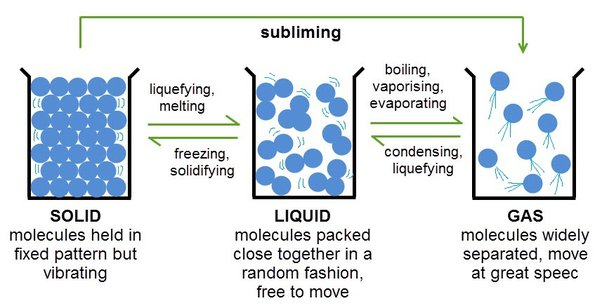 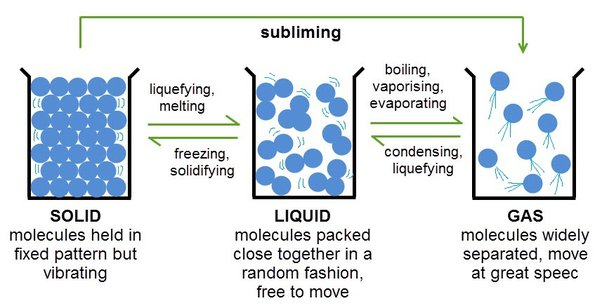 temperature
[Speaker Notes: When the temperature of a liquid increases, the particles get more energy and start to move around more quickly. This quick moveement causes them to move further apart and the matter turns into a gas. This process is called evaporation.]
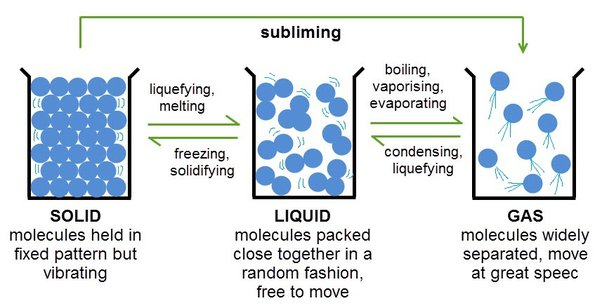 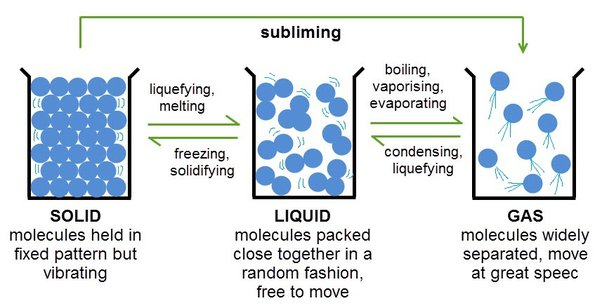 temperature
[Speaker Notes: Similarly, when a gas begins to cool down, the particles lose energy and slow down. Eventually the gas will turn into a liquid. This is called condensation.]
[Speaker Notes: Now let’s pause for a moment to check your understanding.]
Gases are often colorless and _________.
hot
rough
invisible
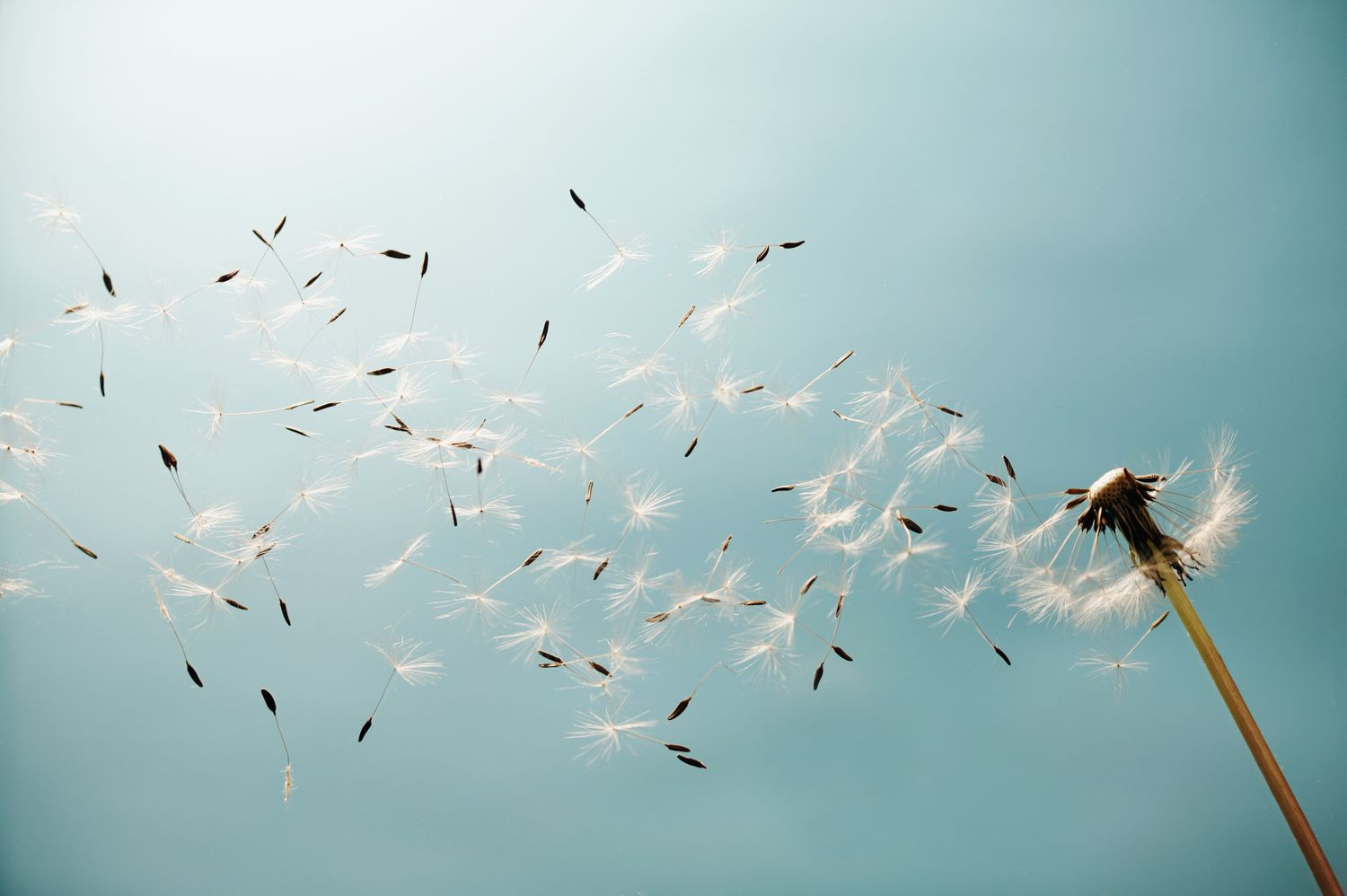 [Speaker Notes: Gases are often colorless and __________. 

[invisible]]
Gases are often colorless and _________.
hot
rough
invisible
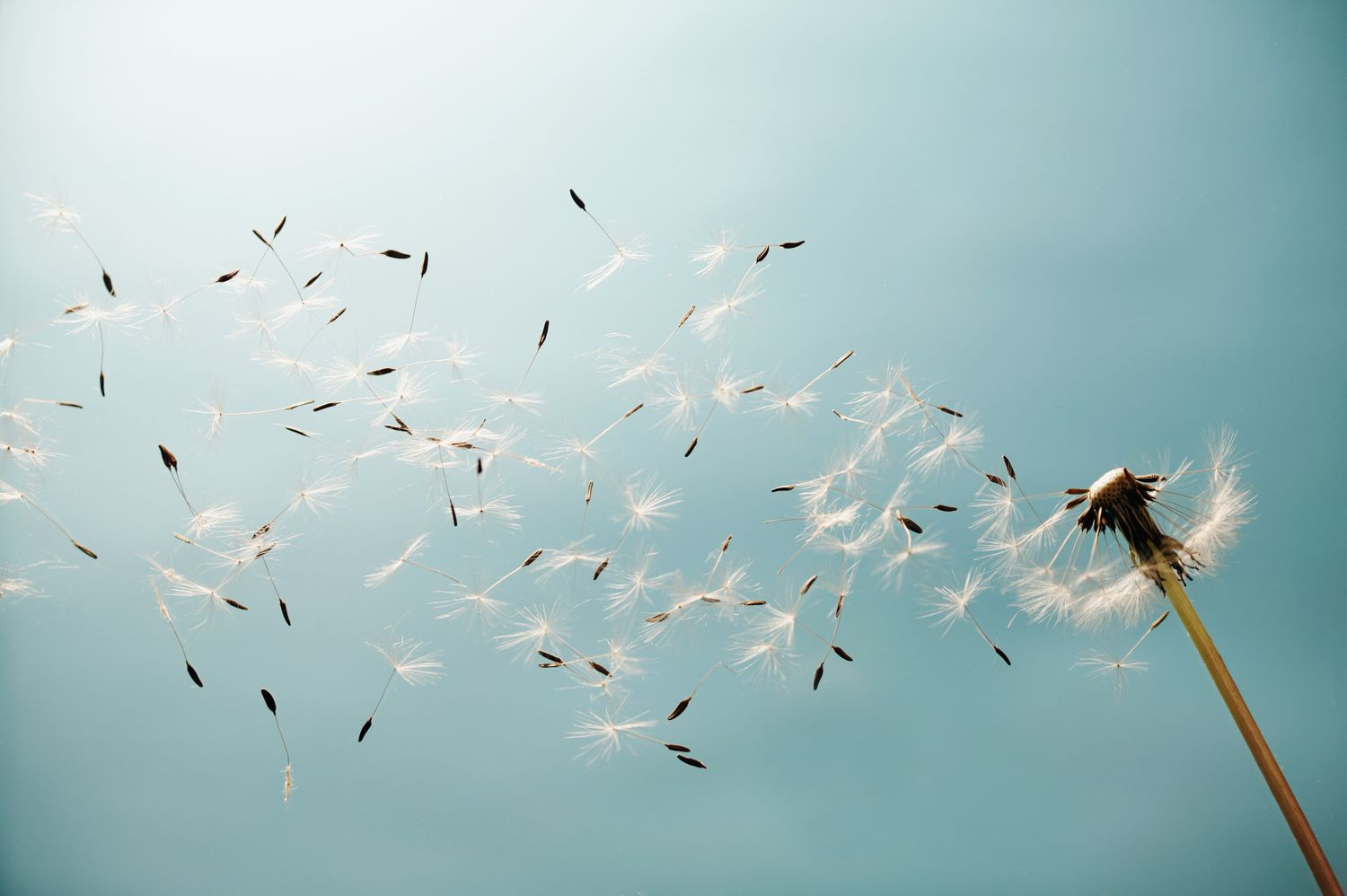 [Speaker Notes: Gases are often colorless and invisible.]
Gases take the shape of their _____________.
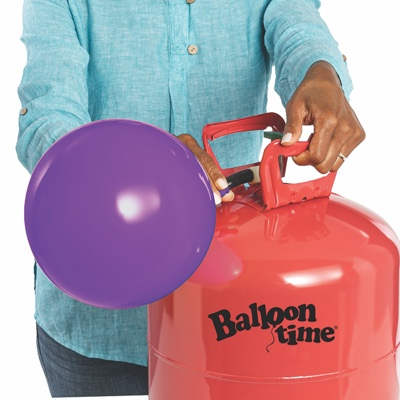 [Speaker Notes: Gases take the shape of their _________.

[container]]
Gases take the shape of their container.
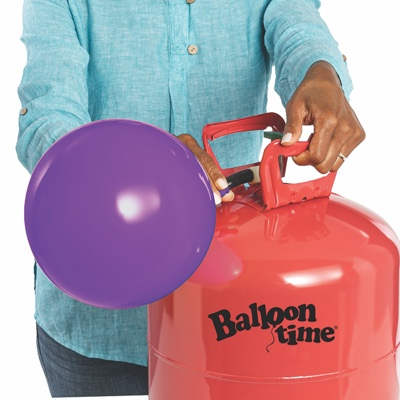 [Speaker Notes: Gases take the shape of their container.]
What are the particles in a gas like?
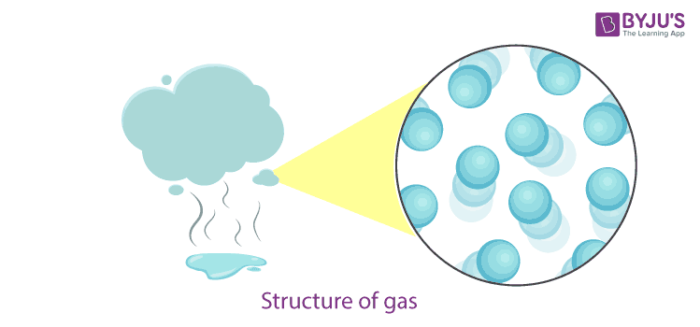 [Speaker Notes: What are the particles in a gas like?

[They are far apart, have energy, and move freely around.]]
A liquid changes to a gas when the temperature _________.
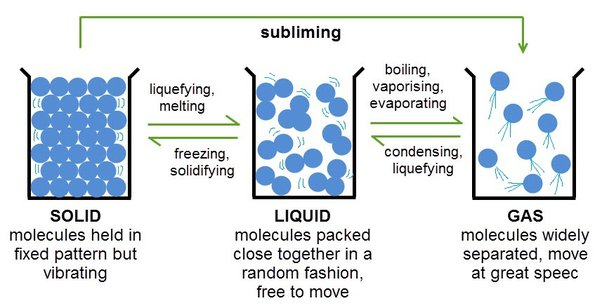 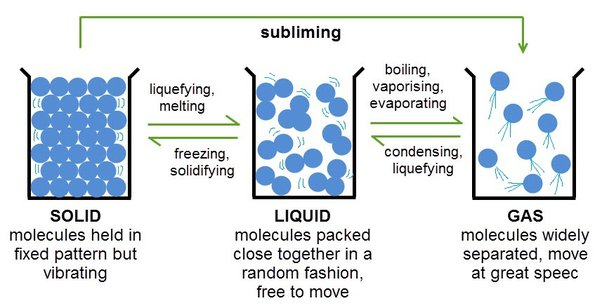 [Speaker Notes: A liquid changes to a gas when the temperature __________. 

[rises]]
A liquid changes to a gas when the temperature rises.
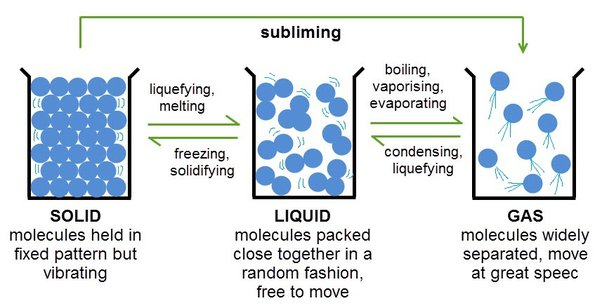 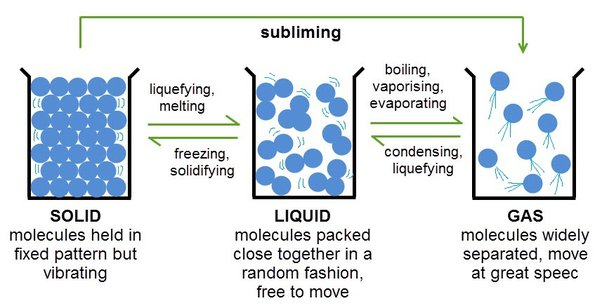 [Speaker Notes: A liquid changes to a gas when the temperature rises.]
A gas changes into a ________ when the temperature decreases.
liquid
solid
light
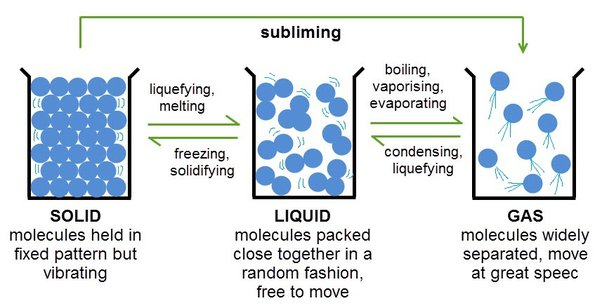 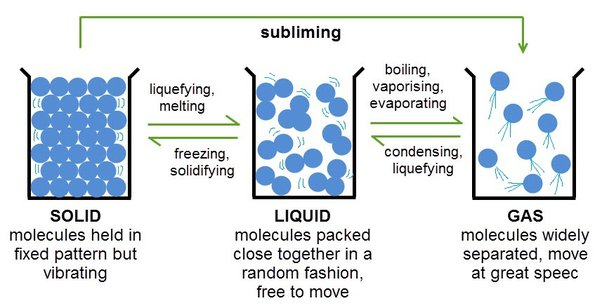 [Speaker Notes: A gas changes into a ____ when the temperature decreases.

[liquid]]
A gas changes into a ________ when the temperature decreases.
liquid
solid
light
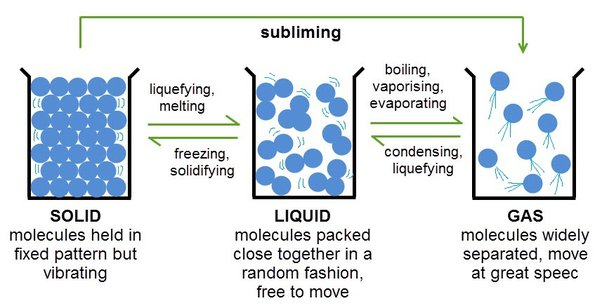 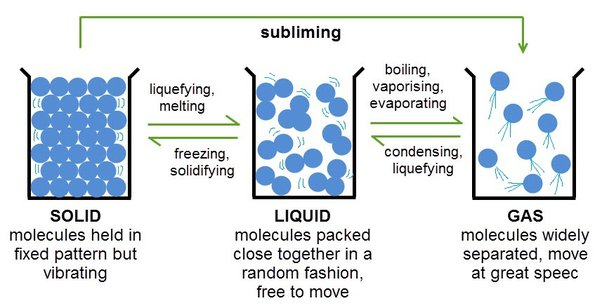 [Speaker Notes: A gas changes into a liquid when the temperature decreases.]
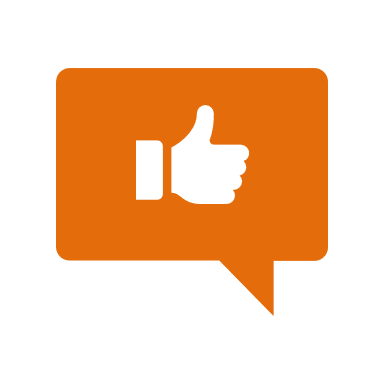 [Speaker Notes: Now, let’s talk about some examples of gases.]
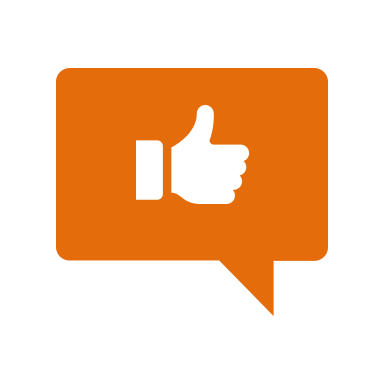 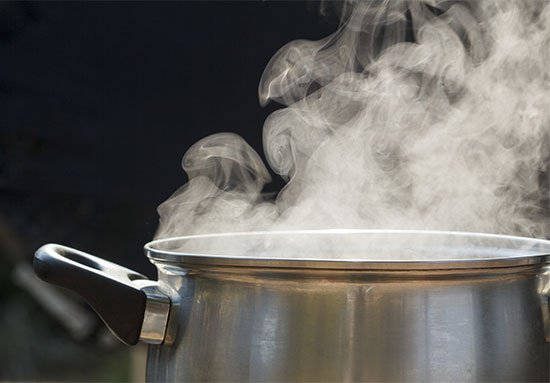 [Speaker Notes: Here is an example of a gas. When liquid water is heated, it changes into its gas form we call steam.]
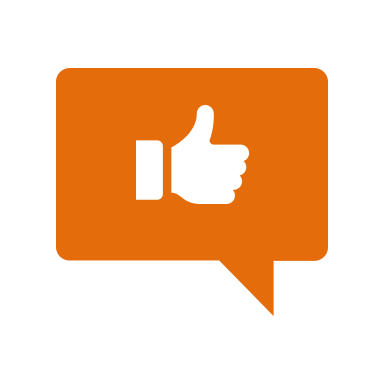 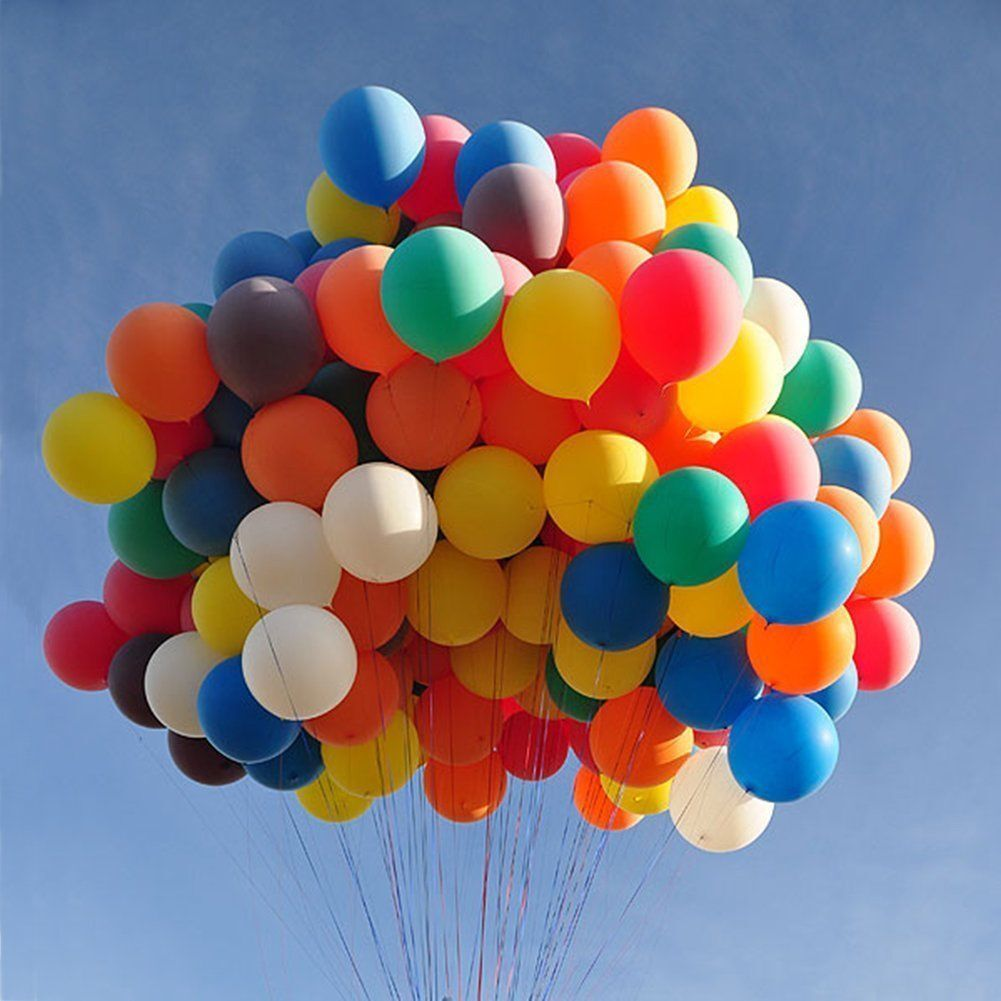 [Speaker Notes: Helium is another example of a gas. It is used to fill balloons, car air bags, and can even be used for scientific research.]
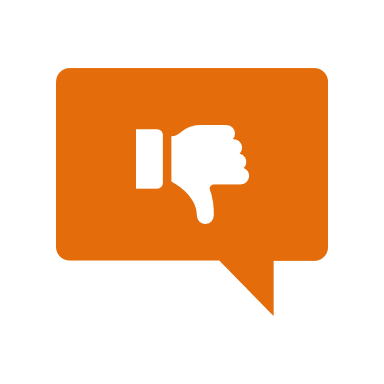 [Speaker Notes: Next, let’s talk about some non-examples of gases.  

Feedback: Offering clear and explicit explanation for non-examples is a great way for students to make sense of the new content. Explanations for non-examples are provided in the slides below.]
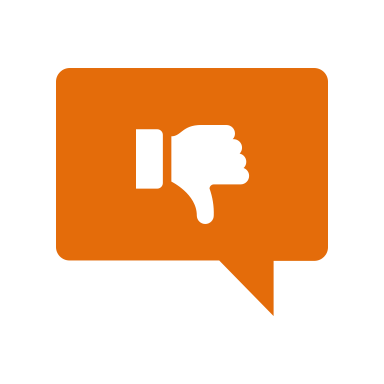 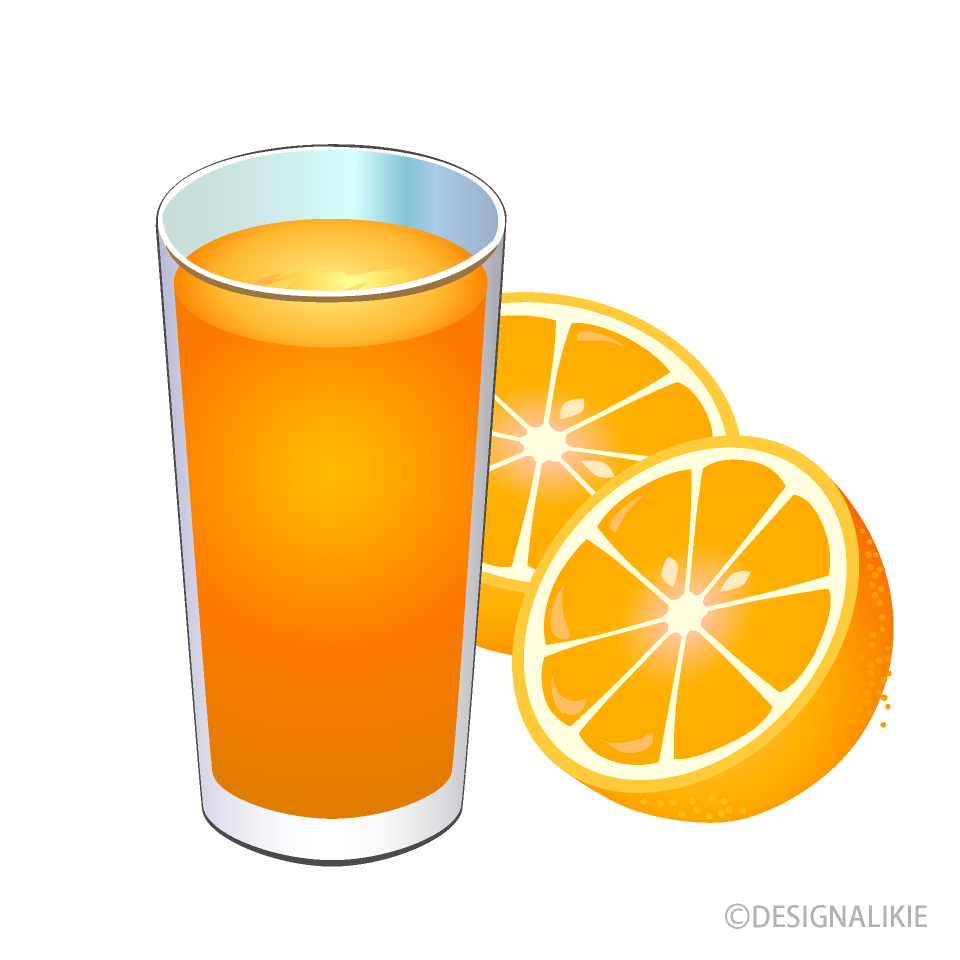 [Speaker Notes: Orange juice is not an example of a gas. Juice is a kind of liquid that we drink.]
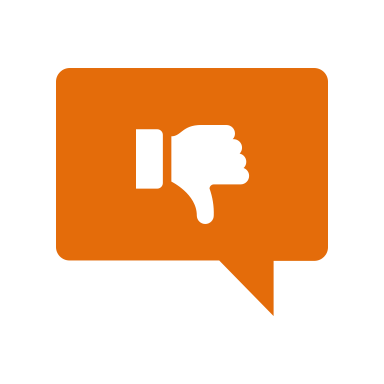 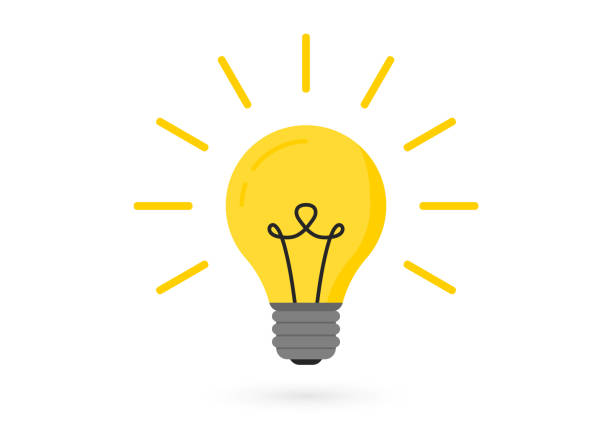 [Speaker Notes: Light is also not an example of a gas. It is a kind of energy, so it does not have its own mass and it is not made up of matter.]
[Speaker Notes: Now let’s pause for a moment to check your understanding.]
Which one is NOT an example of a gas?
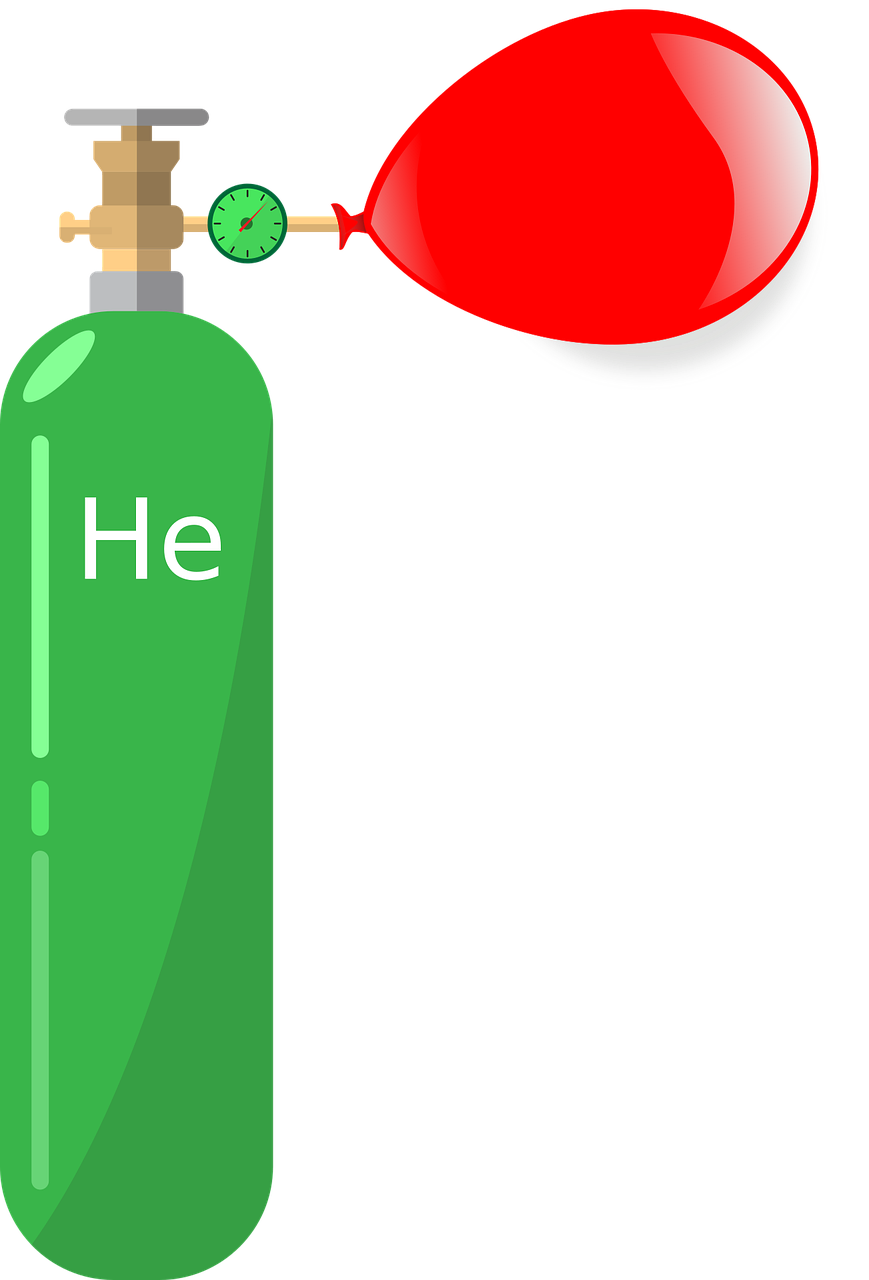 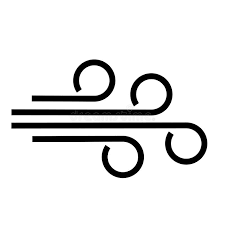 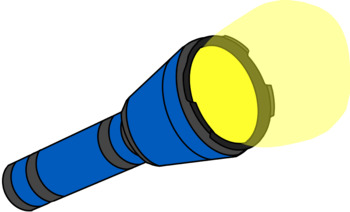 Air
Helium
Light
[Speaker Notes: Which one is NOT an example of a gas?

[Light]]
Which one is NOT an example of a gas?
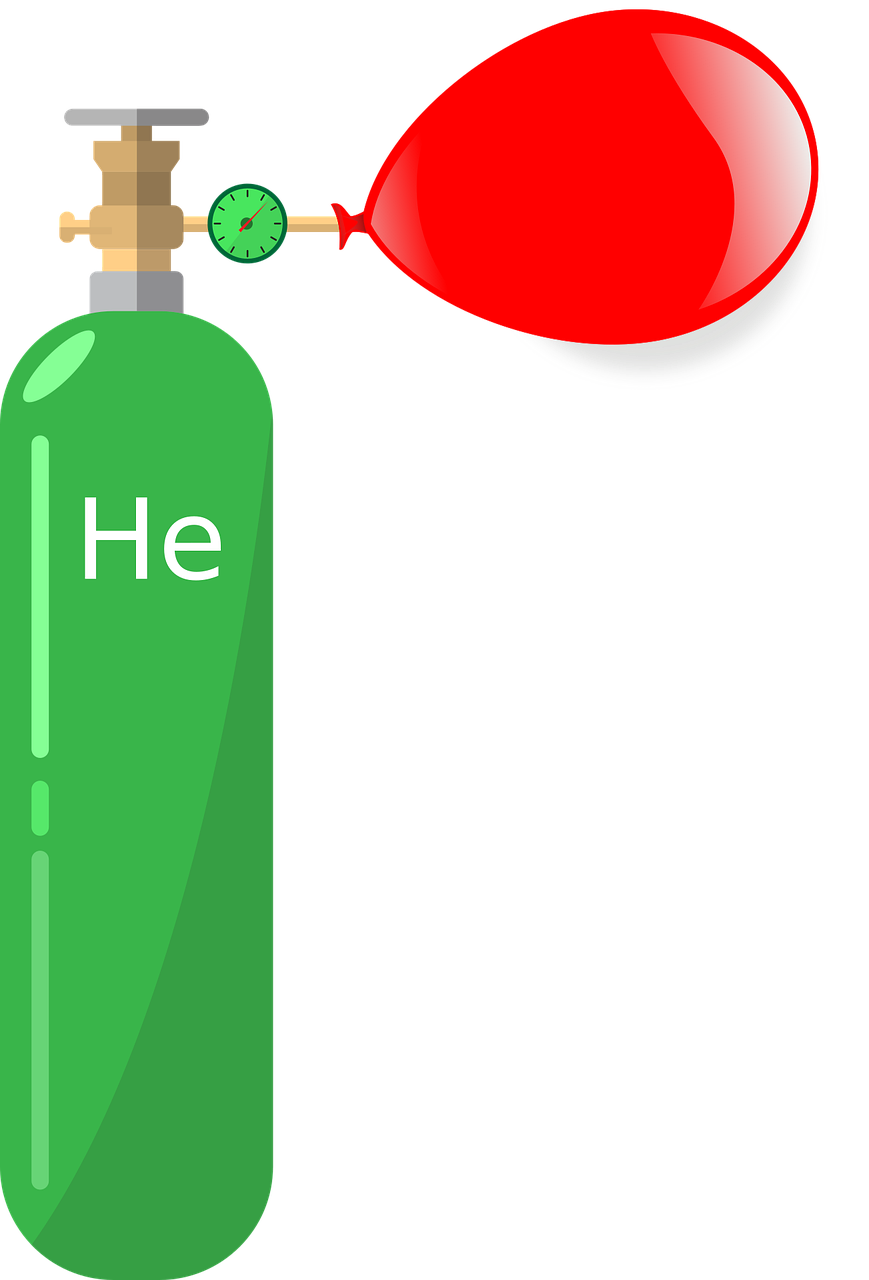 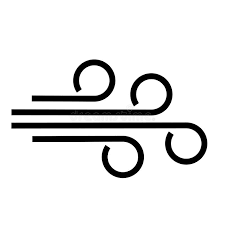 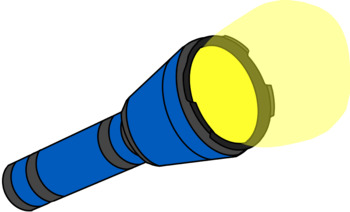 Air
Helium
Light
[Speaker Notes: Which one is NOT an example of a gas? Light]
Remember!!!
[Speaker Notes: So remember!]
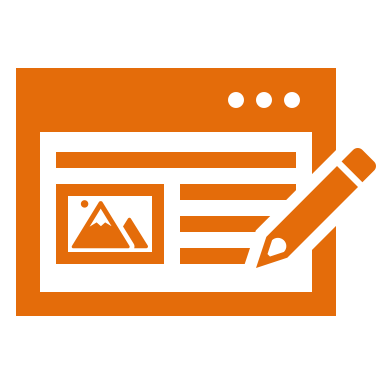 Gas: has particles that are spread far apart and are constantly moving
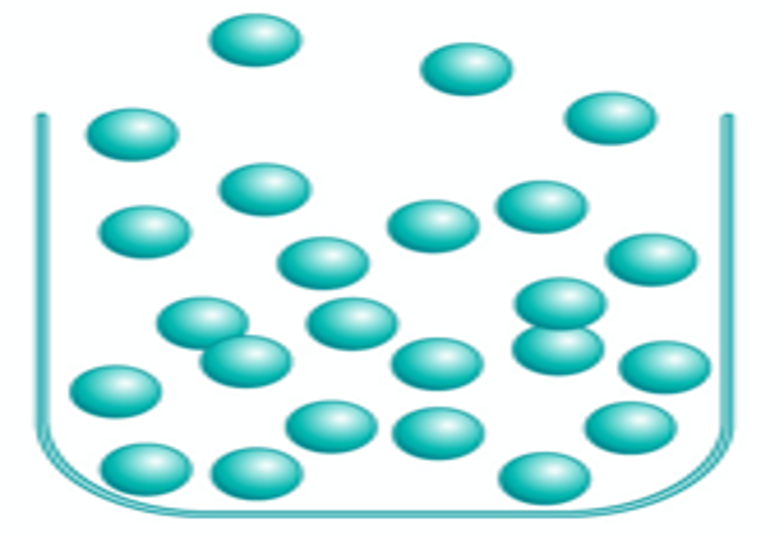 [Speaker Notes: A gas has particles that are spread far apart and are constantly moving.]
[Speaker Notes: We will now complete this concept map, called a Frayer model, to summarize and further clarify what you have learned about the term gas.]
Picture
Definition
Gas
Example
How do gases impact my life?
[Speaker Notes: To complete the Frayer model, we will choose from four choices the correct picture, definition, example, and response to the question, “How do gases impact my life?” Select the best response for each question using the information you just learned. As we select responses, we will see how this model looks filled in for the term gas.]
Directions: Choose the correct picture of a
gas from the choices below.
B
A
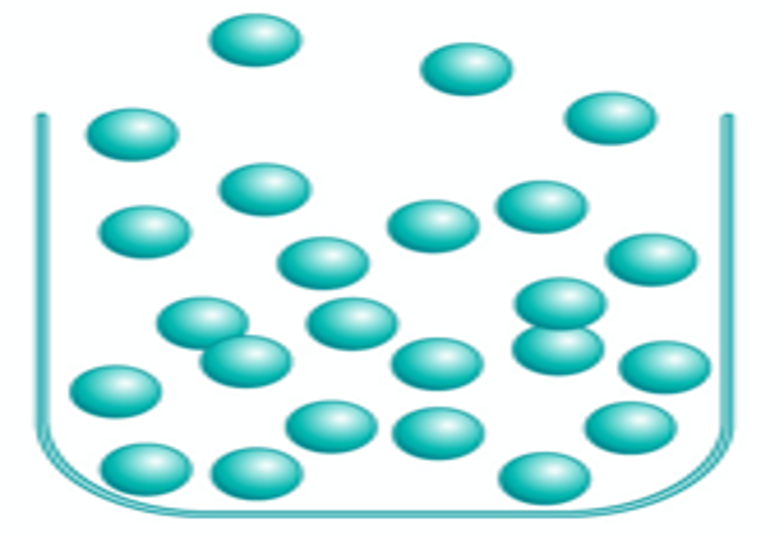 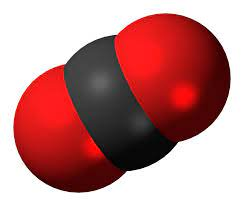 D
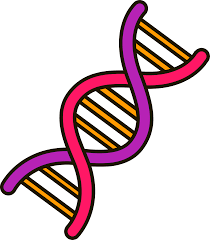 C
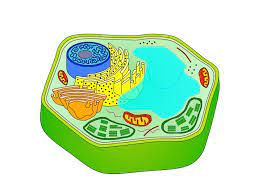 [Speaker Notes: Choose the one correct picture of gas from these four choices.]
Directions: Choose the correct picture of a
gas from the choices below.
B
A
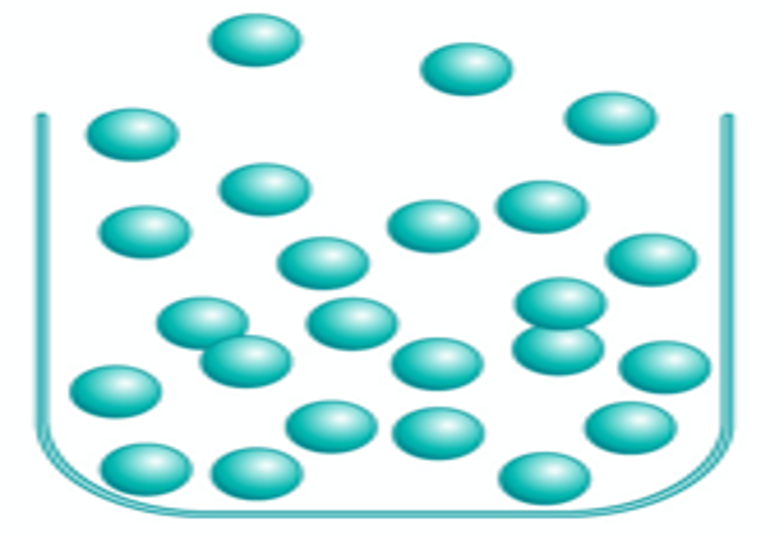 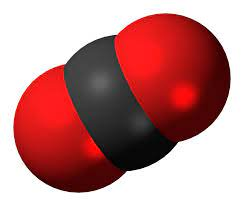 D
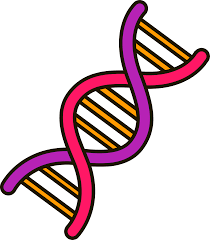 C
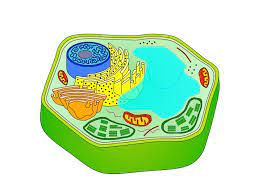 [Speaker Notes: This is the picture that shows a gas.]
Picture
Definition
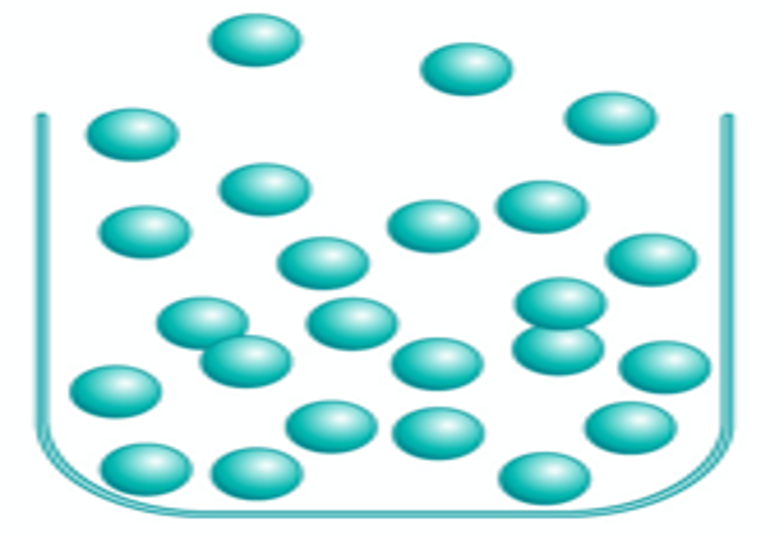 Gas
Example
How do gases impact my life?
[Speaker Notes: Here is the Frayer model filled in with a picture of gas.]
Directions: Choose the correct definition of
gas from the choices below.
A
the distance between two successive crests or troughs of a wave
has particles that are spread far apart and are constantly moving
B
the process of breaking down rock over long periods of time
C
D
a push or pull of an object
[Speaker Notes: Choose the one correct definition of gas from these four choices.]
Directions: Choose the correct definition of
gas from the choices below.
A
the distance between two successive crests or troughs of a wave
has particles that are spread far apart and are constantly moving
B
the process of breaking down rock over long periods of time
C
D
a push or pull of an object
[Speaker Notes: “A gas has particles that are spread far apart and are constantly moving” is correct! This is the definition of gas.]
Picture
Definition
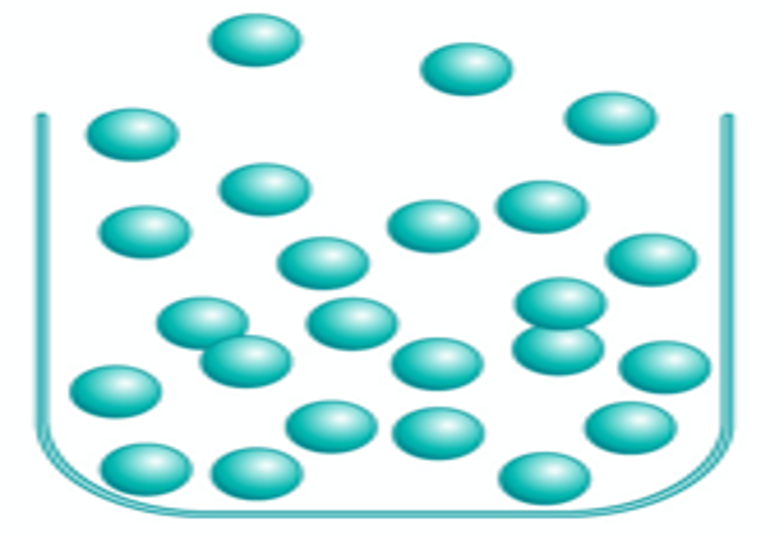 has particles that are spread far apart and are constantly moving
Gas
Example
How do gases impact my life?
[Speaker Notes: Here is the Frayer Model with a picture and the definition filled in for gas: has particles that are spread far apart and are constantly moving]
Directions: Choose the correct example of 
a gas from the choices below.
A
An apple on a tree
B
A knock on the door
C
Ice on a frozen pond
D
Steam from a tea kettle
[Speaker Notes: Choose the one correct example of a gas from these four choices.]
Directions: Choose the correct example of 
a gas from the choices below.
A
An apple on a tree
B
A knock on the door
C
Ice on a frozen pond
D
Steam from a tea kettle
[Speaker Notes: “Steam from a tea kettle” is correct! This is an example of a gas.]
Picture
Definition
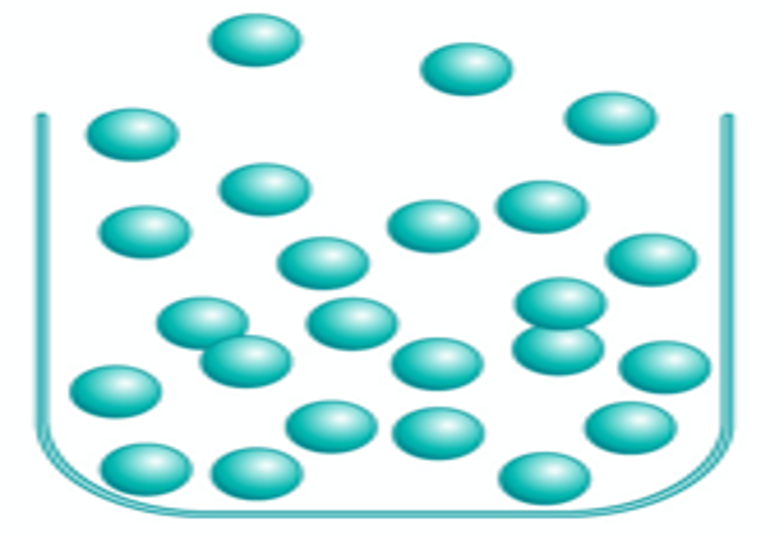 has particles that are spread far apart and are constantly moving
Gas
Steam from a tea kettle
Example
How do gases impact my life?
[Speaker Notes: Here is the Frayer Model with a picture, definition, and an example of gas: steam from a tea kettle.]
Directions: Choose the correct response for “how do gases impact my life?” from the choices below.
A
It keeps our feet on the ground and keeps the Earth in orbit around the Sun.
They help us digest our food into energy for our bodies to use to complete our daily activities
B
They are used to build homes and other buildings in our communities.
C
D
It is the air we breathe and makes up the atmosphere that surrounds Earth that keeps us safe.
[Speaker Notes: Choose the one correct response for “how do gases impact my life?” from these four choices.]
Directions: Choose the correct response for “how do gases impact my life?” from the choices below.
A
It keeps our feet on the ground and keeps the Earth in orbit around the Sun.
They help us digest our food into energy for our bodies to use to complete our daily activities
B
They are used to build homes and other buildings in our communities.
C
D
It is the air we breathe and makes up the atmosphere that surrounds Earth that keeps us safe.
[Speaker Notes: “It is the air we breathe and makes up the atmosphere that surrounds Earth that keeps us safe.” That is correct! This is an example of how gases impact your life.]
Picture
Definition
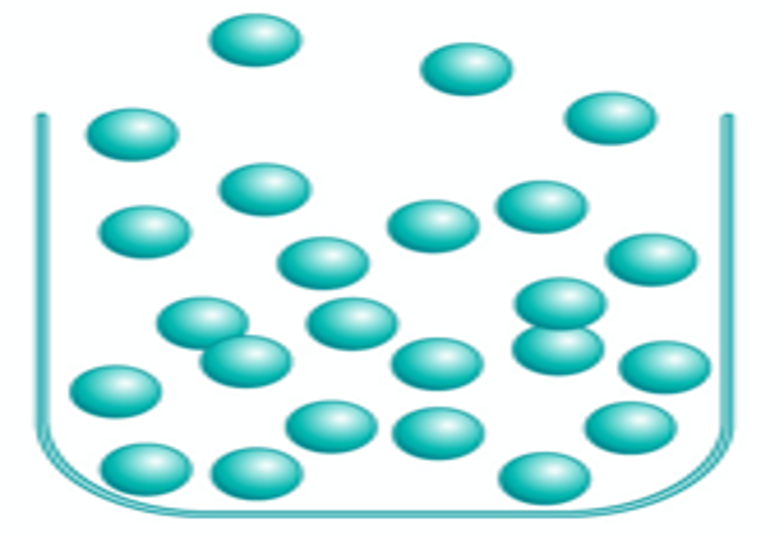 has particles that are spread far apart and are constantly moving
Gas
It is the air we 
breathe and makes up the atmosphere that surrounds Earth that keeps us safe.
Steam from a tea kettle
Example
How do gases impact my life?
[Speaker Notes: Here is the Frayer Model with a picture, definition, example, and a correct response to “how do gases impact my life?”:  It is the air we breathe and makes up the atmosphere that surrounds Earth that keeps us safe.]
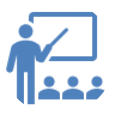 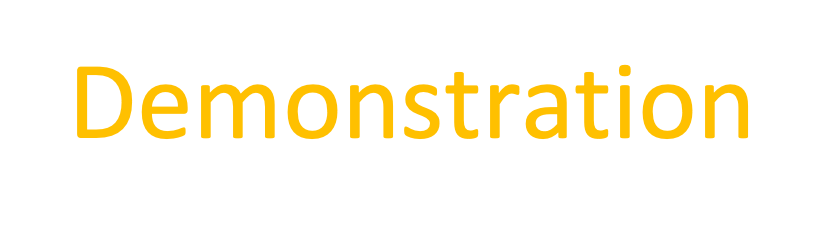 Phases of Water Experiment
Tell students that they are going to be learning more about the properties of each state of matter. You may choose to do this experiment live for students (on video meeting platform or face-to-face) or show a video of each change.  Set up the materials – bowl of ice, (show it melting but a have separate bowl of water for time purposes), then a pot to boil the water to show it changing to a gas. 

Before observing a phase change: Observe the different properties of each state. Does it keep its shape? Change to fit its container? What do you think the particles look like?
During the phase change: Note whether temperature is added or subtracted. Observe what happens as heat is applied.
After observing a phase change: Ask which properties stayed the same? Changes? How are the particles behaving differently?
Big Question:  How does temperature affect the matter around us?
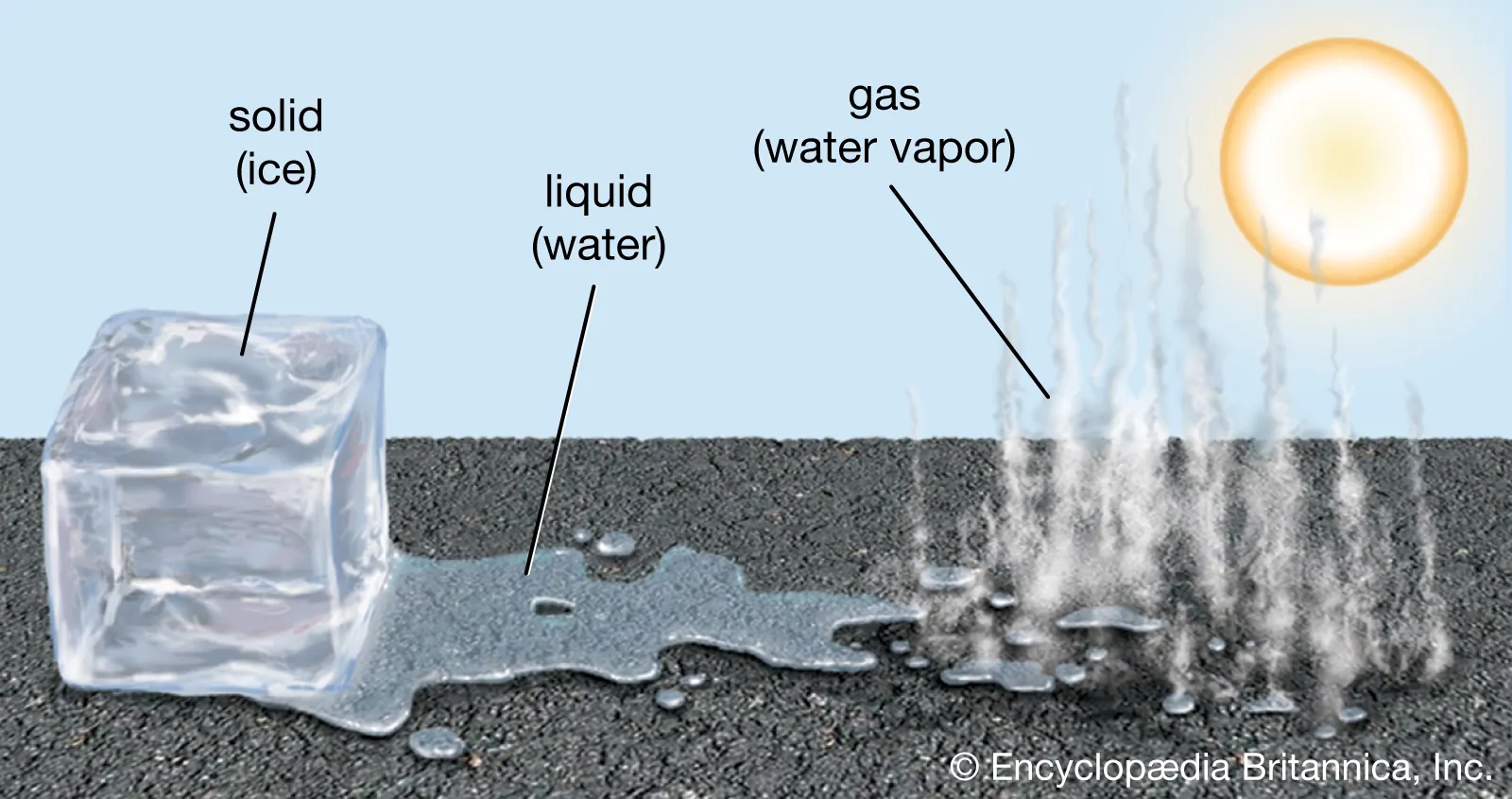 [Speaker Notes: Our “big question” is:  How does temperature affect the matter around us?
[Pause and illicit predictions from students.]

I love all these thoughtful scientific hypotheses!  Be sure to keep this question and your predictions in mind as we move through these next few lessons, and we’ll continue to revisit it.]
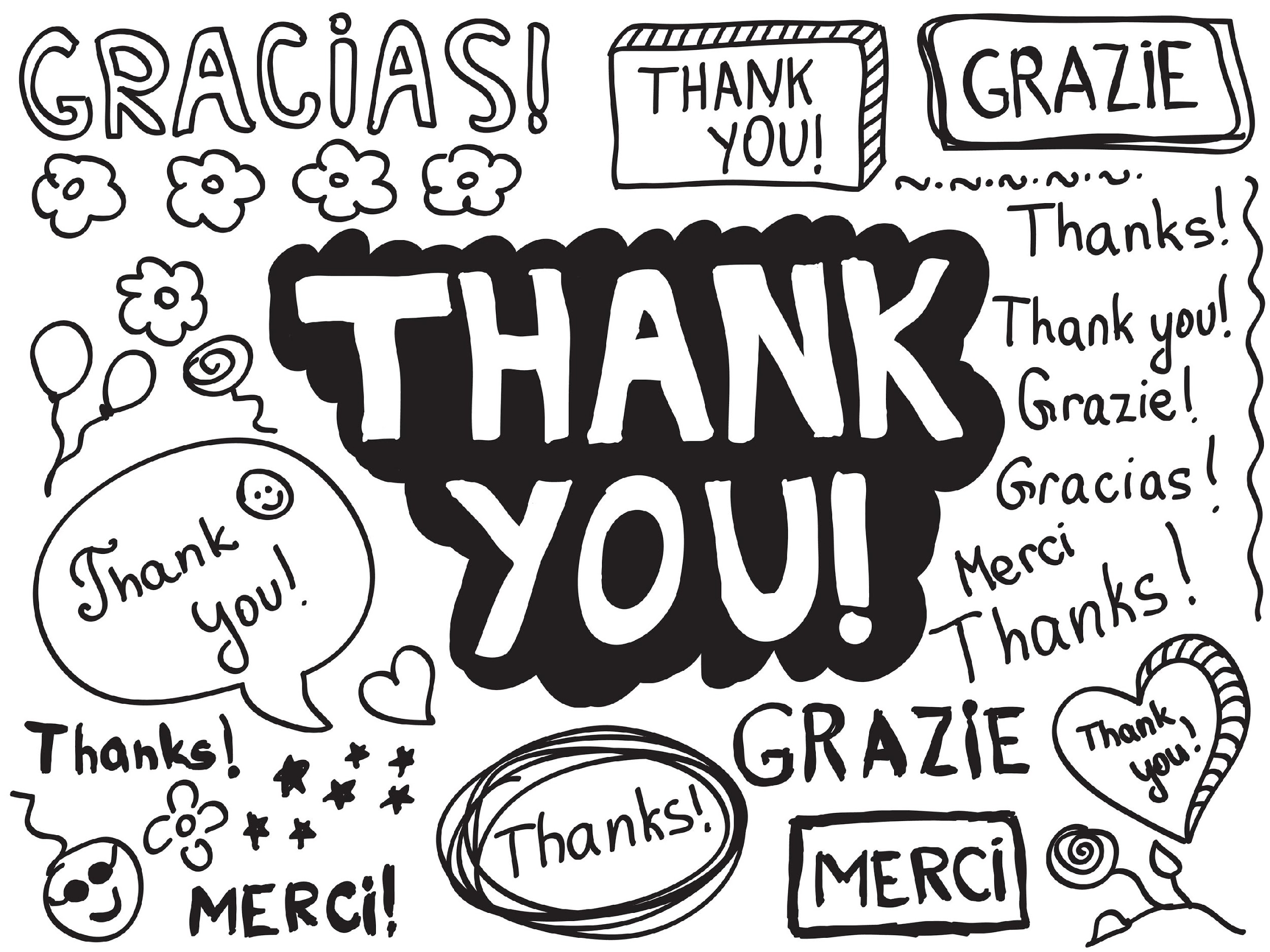 [Speaker Notes: Thanks for watching, and please continue watching CAPs available from this website.]
This Video Was Created With Resources From:
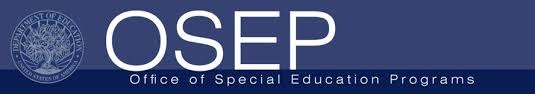 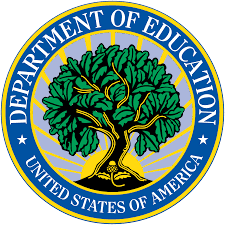 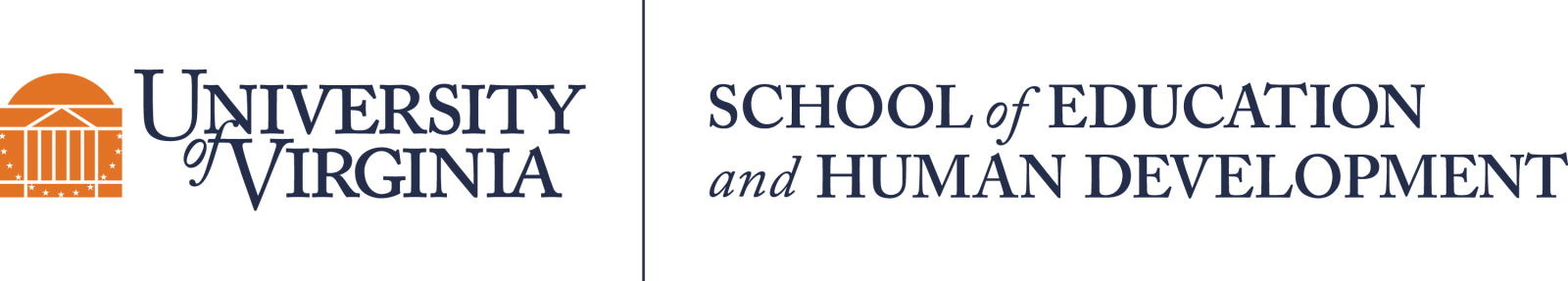 Questions or Comments

 Michael Kennedy, Ph.D.          MKennedy@Virginia.edu 
Rachel L Kunemund, Ph.D.	             rk8vm@virginia.edu